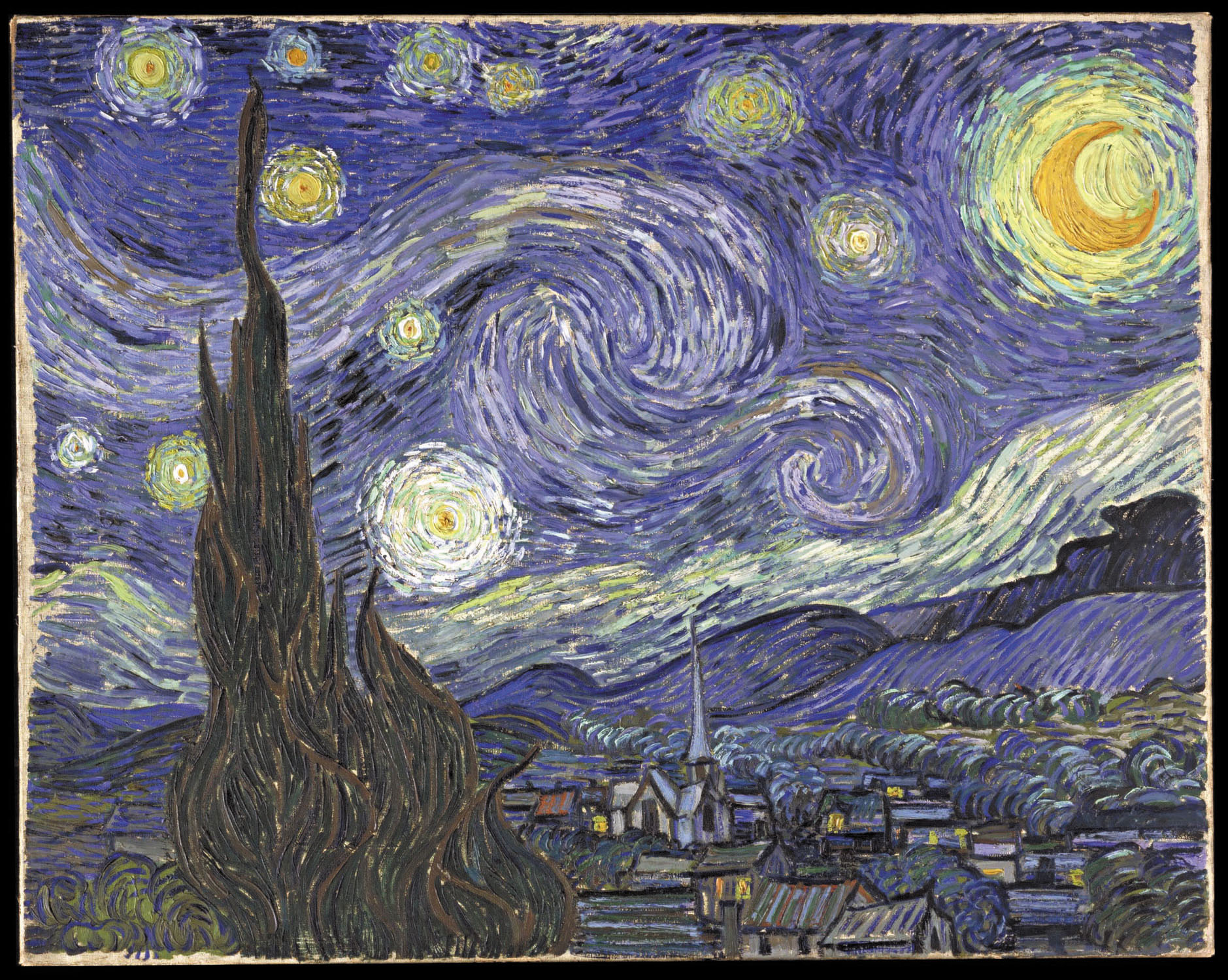 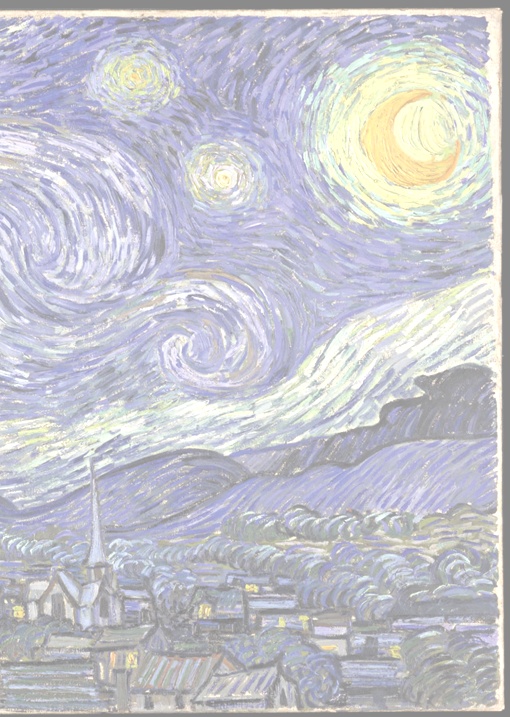 The Science & Growth ofLight Pollution
Vayujeet Gokhale@Vayujeet, @darkskyTSU
Truman State University
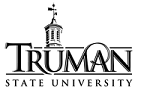 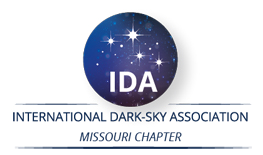 Outline of Talk
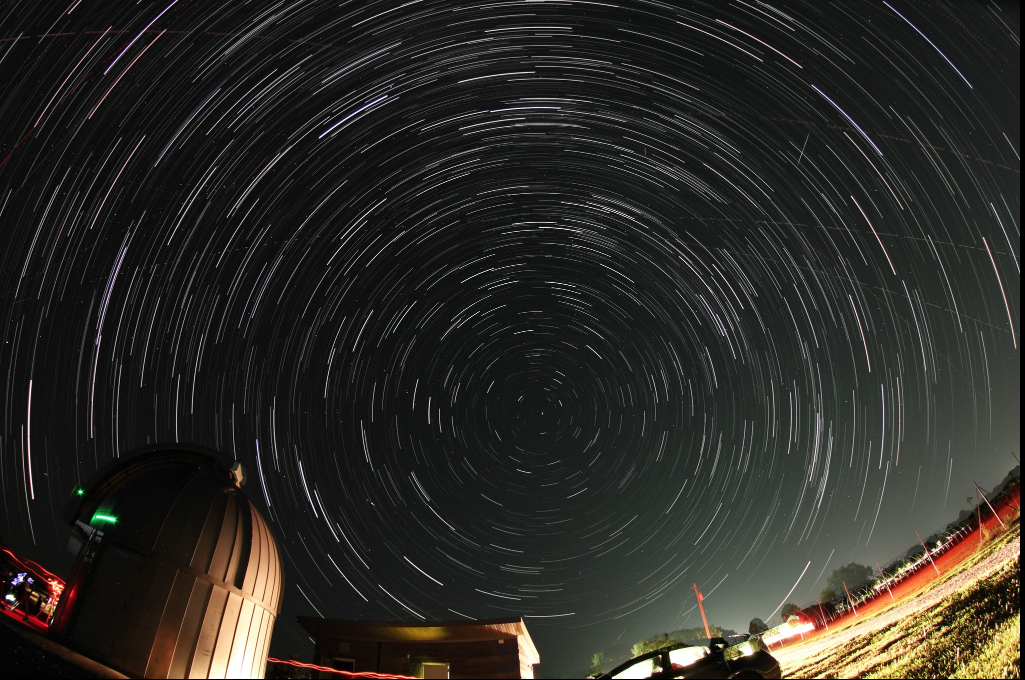 Background and Perspective
Quantifying Light Pollution
An Astronomer’s perspective on value of dark sky
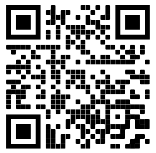 2
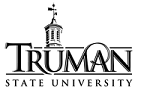 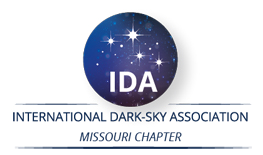 What I’d like you to do: I
Take friends, family, and random strangers to experience twilight
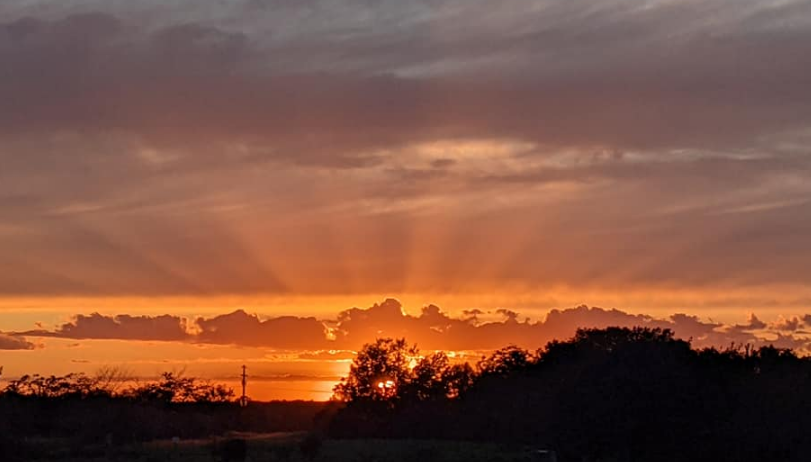 3
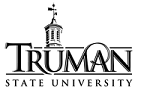 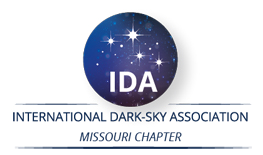 What I’d like you to do: II
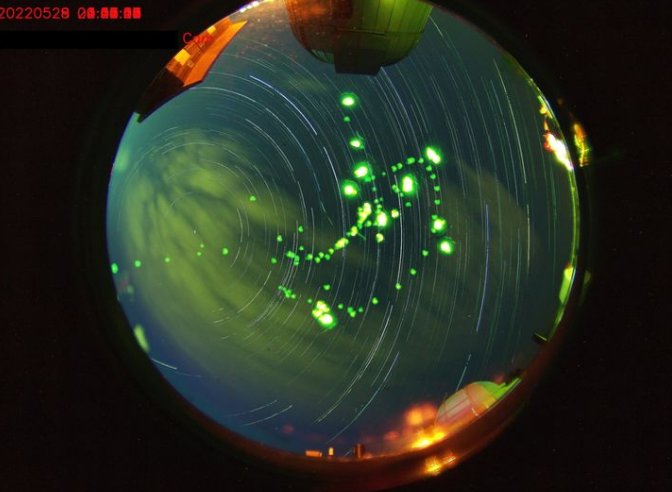 Fireflies photobomb the all -sky-camera at the Truman State Observatory
“Half the park is after dark”: 
Visit and camp outdoors, work towards reducing the fear of “darkness”
Sights and sounds of the night (not just stargazing!)
4
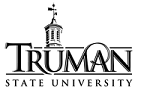 What I’d like you to do: III
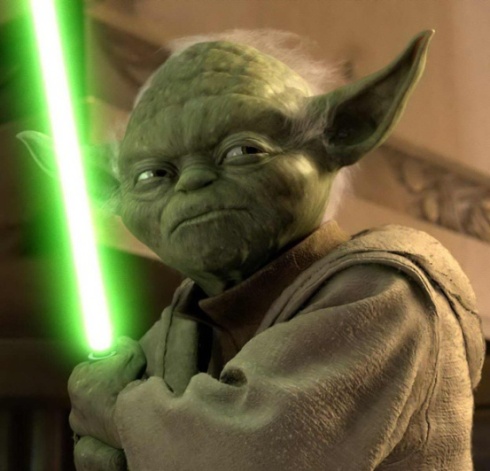 Install a sense of wonder in younglings:
Why is a clear, cloudless daytime sky blue!?
Why is the night sky (supposed to be)  dark? [Olbers’ Paradox] 

Where is Everyone!? orAre we alone!? [Fermi’s paradox]
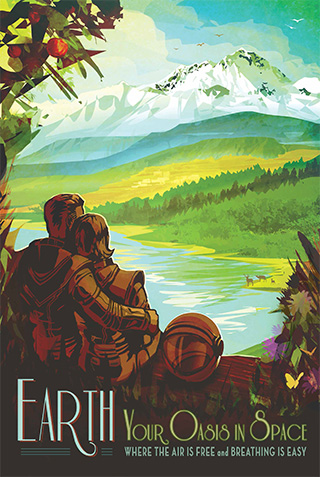 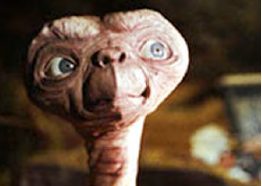 5
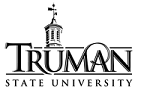 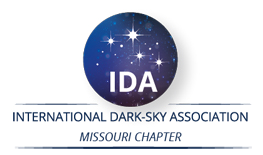 “Illuminate Freshman Seminar” Class Objectives
Basic definitions, terminology, and categories of light pollution, 
Quantifying light pollution,
Science behind “good” and “bad” lighting, 
Harmful effects of light pollution,
Current efforts to mitigate and reverse light pollution, 
Engage with local administrators and decision makers by making the case for curbing light pollution and proposing solutions.
“Activism Outreach”
“Science”
6
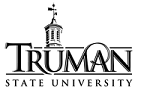 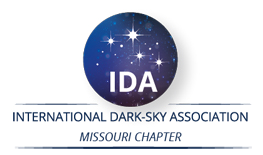 Perspective: What is Light Pollution?
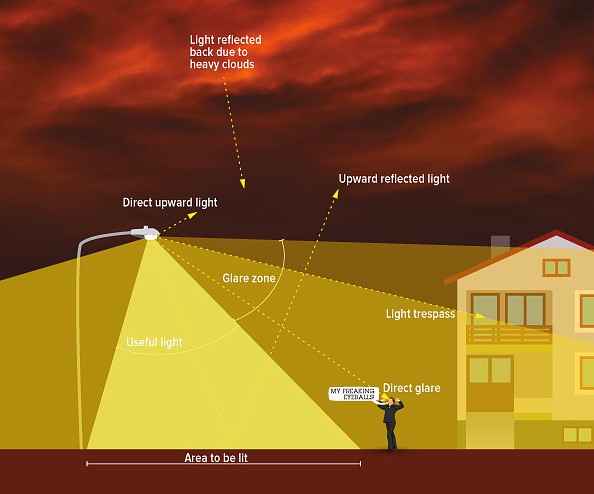 Photo Credit: IDA
Perspective: The Challenge
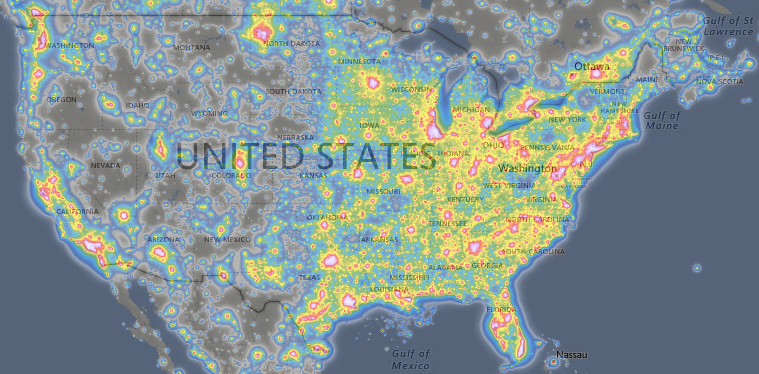 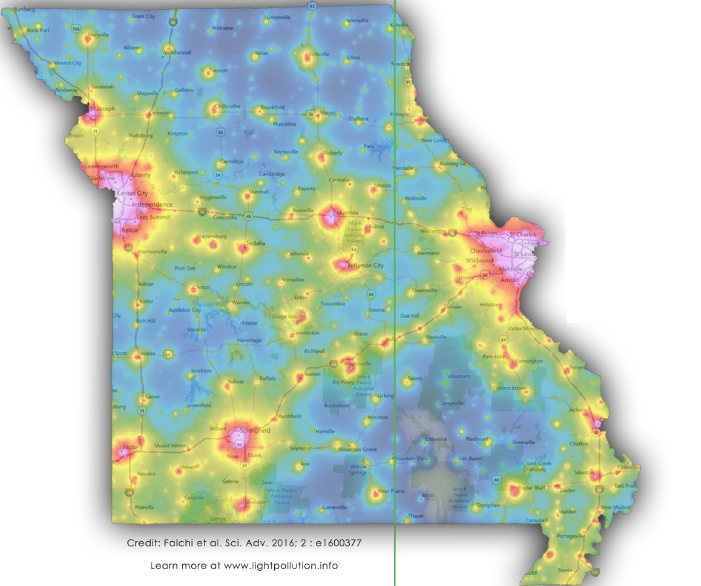 “The loss of the night sky is placed in the broader context of society’s difficulty in fully articulating non-consumptive values such as natural beauty.”
https://lightpollutionmap.info/
Terrell Gallaway (Missouri State University; IDA-Mo Board Member)
How to bridge this gap!?
8
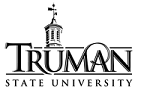 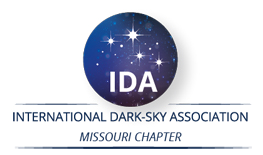 Perspective:Light Intensity and Color are both important
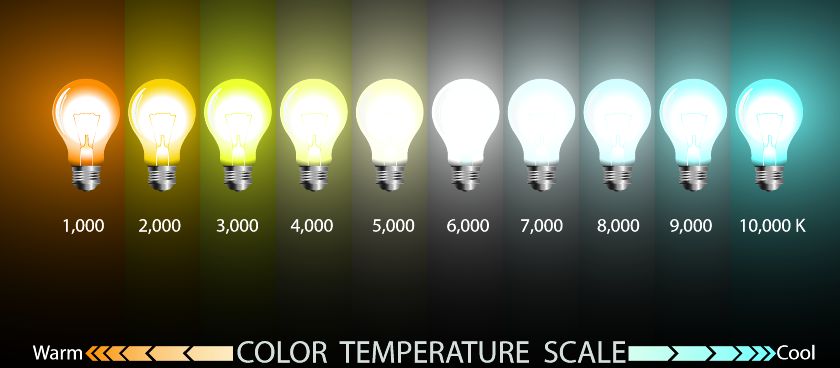 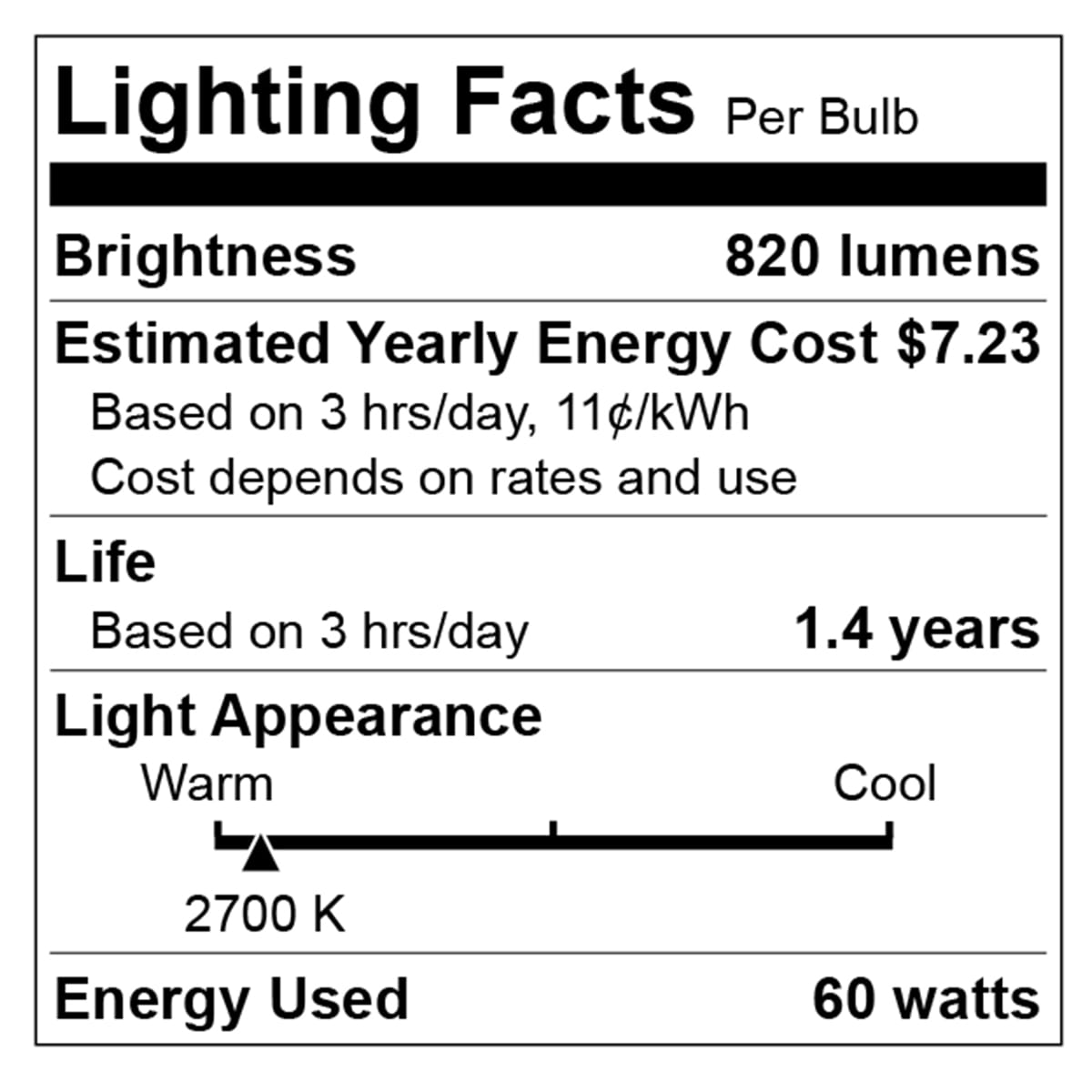 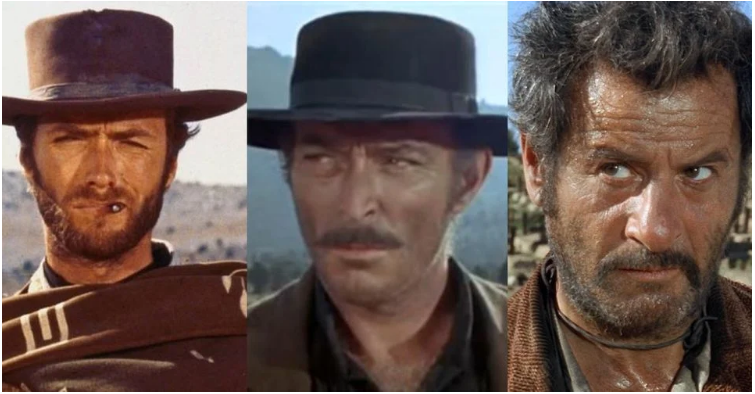 For outdoor lighting, aim for3000 K and below, preferablyabout 2000 K.
Orange/Red good, yellow bad, blue light ugly
9
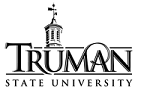 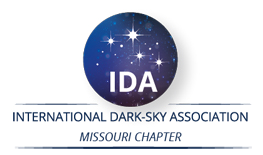 Perspective: The Challenge
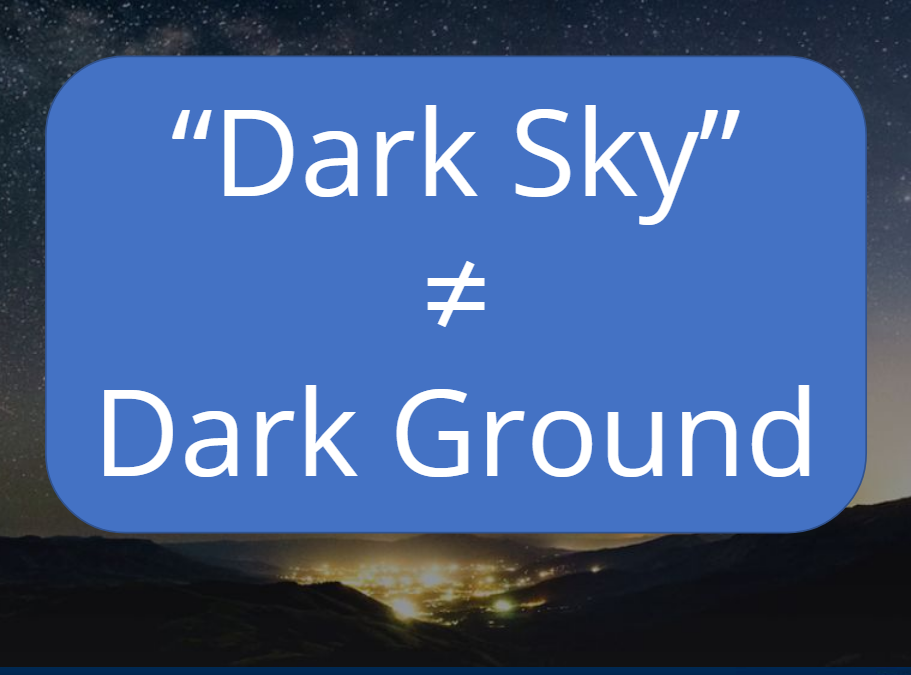 10
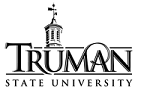 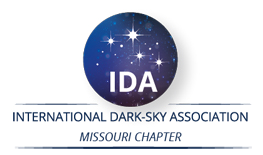 Perspective: Astronomy & Light Pollution
Light Pollution is an increasing problem – urban sprawl and the increasing use of “cheap” LED lights is expected to make the problem worse.
Stargazers and Astronomers have a unique connection to the dark skies since traditionally, astronomers are the among the first to have noticed the problem. 
Astronomers have found ways to quantify light pollution in terms of the “sky brightness”.
11
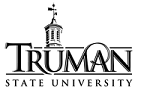 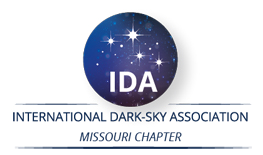 Quantifying Light PollutionQuantifying Symptoms of the Problem
12
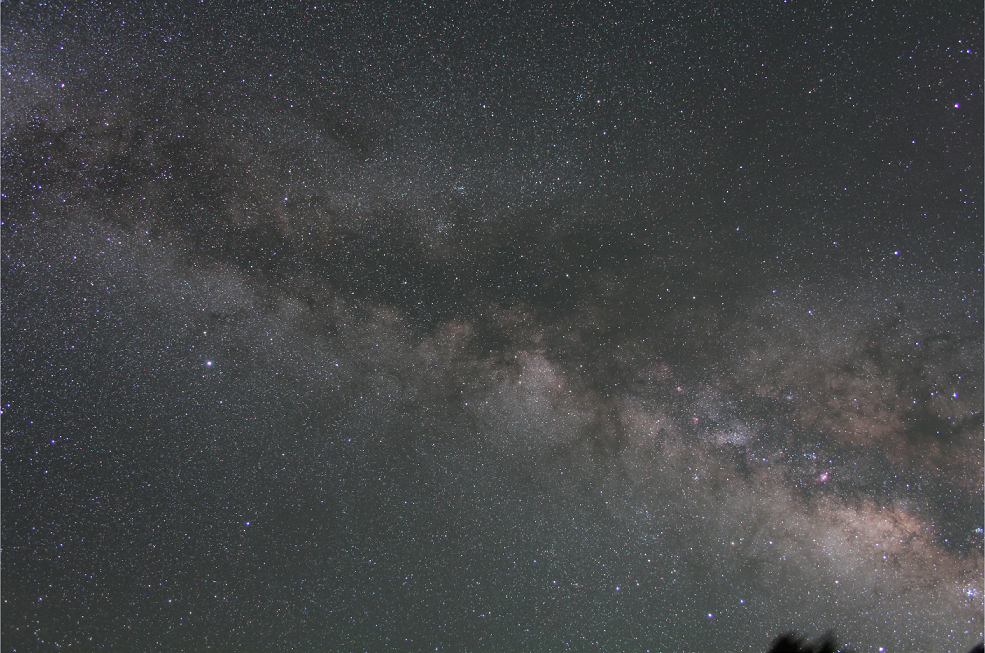 Symptoms of LP: Sky Glow
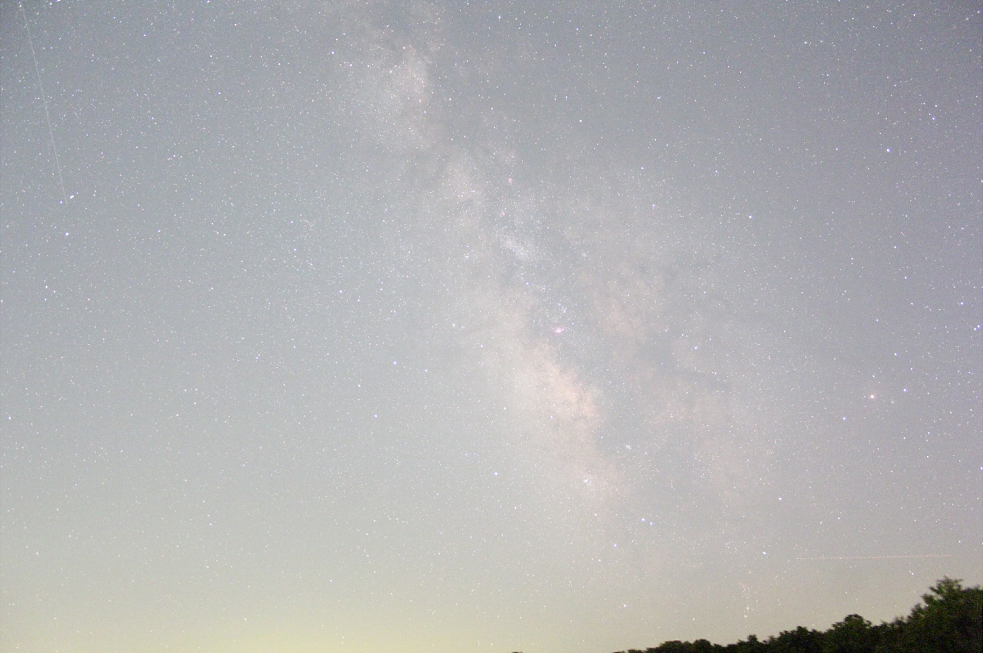 Flagstaff, Az5 minute exposure, tracking ‘on’
13
Kirksville, Mo1 minute exposure, tracking ‘on’
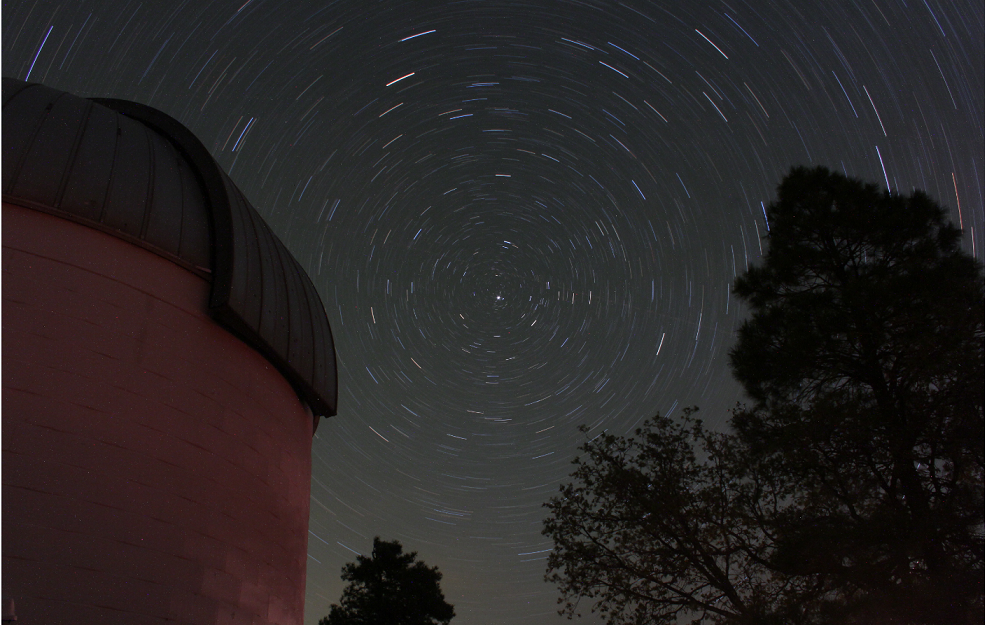 Symptoms of LP: Sky Glow
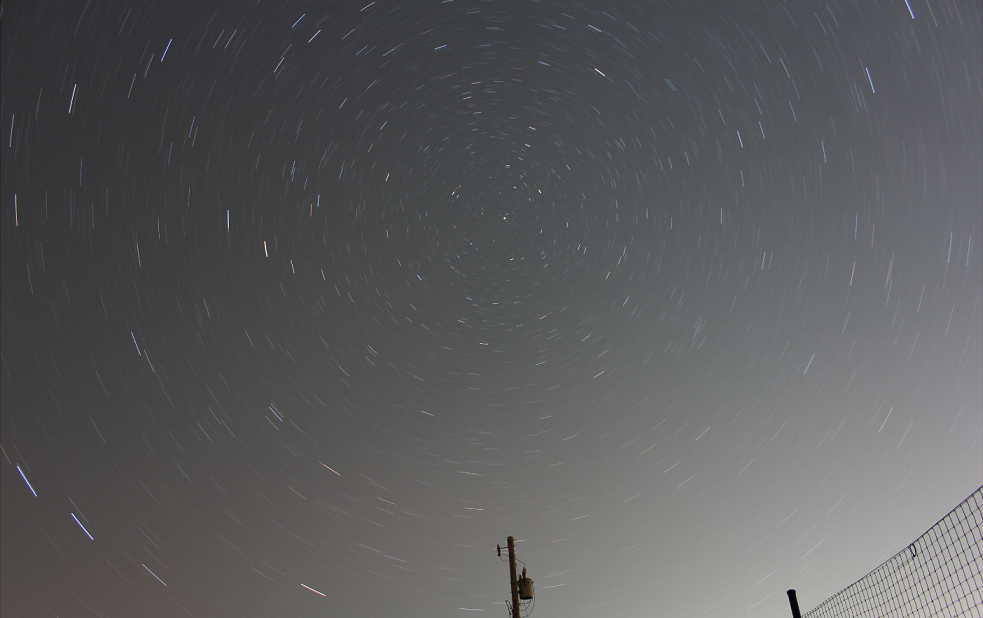 Flagstaff, Az30 minute exposure, tracking ‘off’
14
Kirksville, Mo15 minute exposure, tracking ‘off’
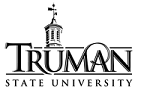 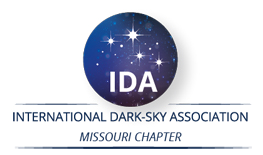 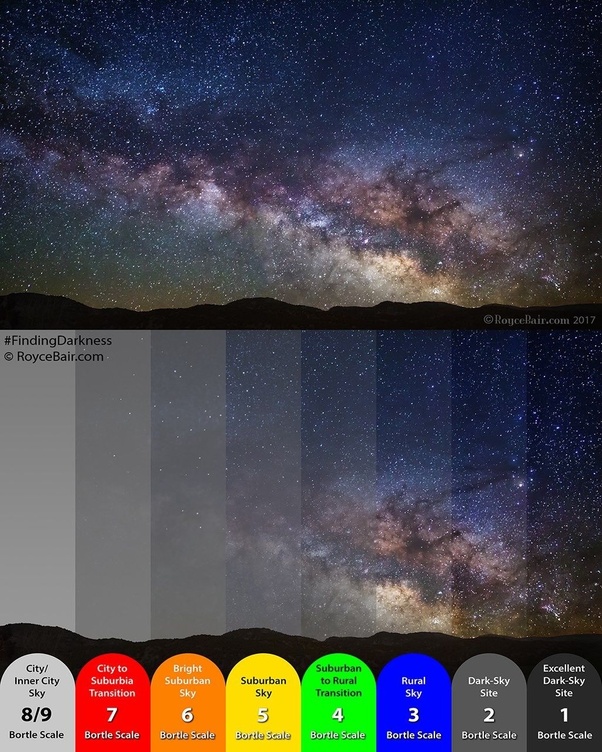 Photo Credit: Royce Blair
The Bortle Scalehttps://www.youtube.com/watch?v=0DEbUK6Qyb4
15
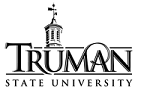 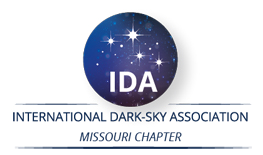 The Bortle Scale
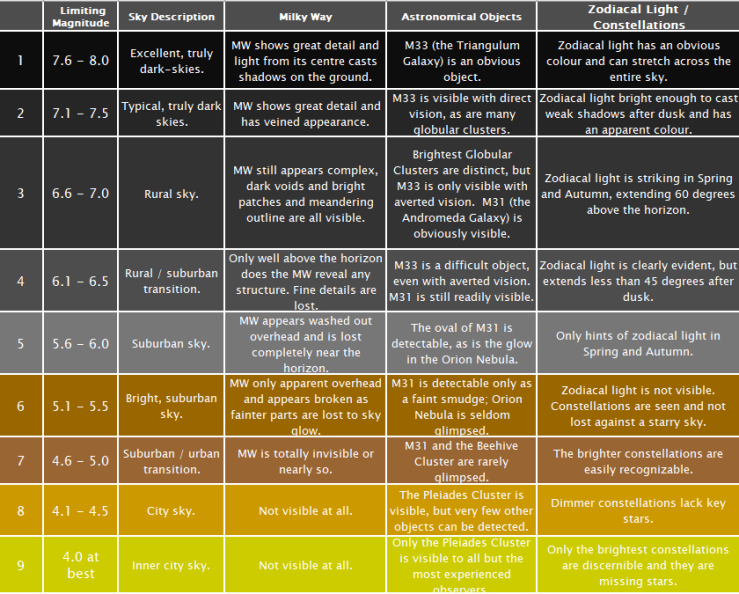 Bortle 2001
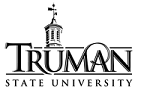 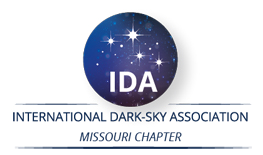 Measuring Sky Brightness in terms of the Limiting Magnitude(i.e. faintest star you can see unaided)

The Globe and Night Network
https://www.globeatnight.org/
17
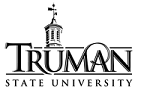 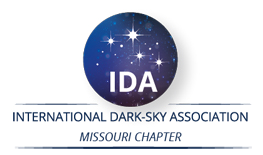 Globe at Night
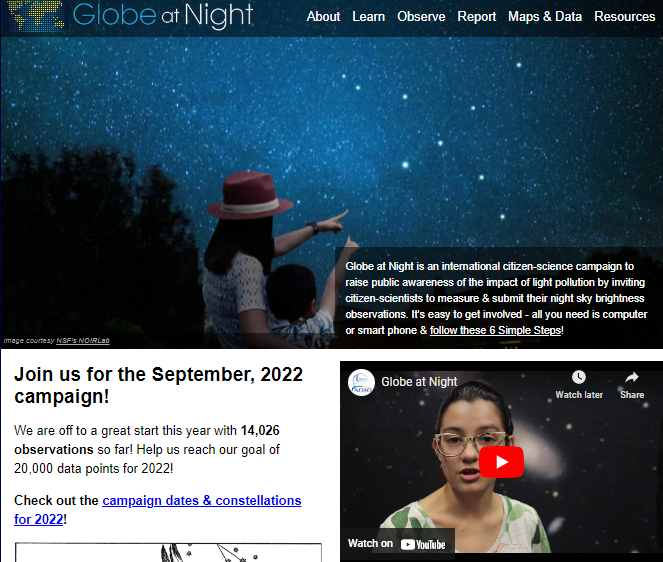 Click here
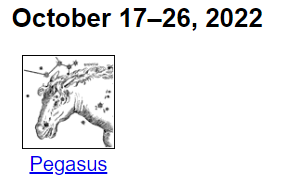 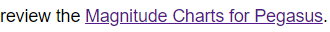 https://www.globeatnight.org/
18
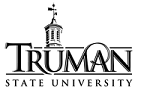 GaN: What does your sky look like?
Choose appropriate latitude (40-degrees is good for most of Mo)
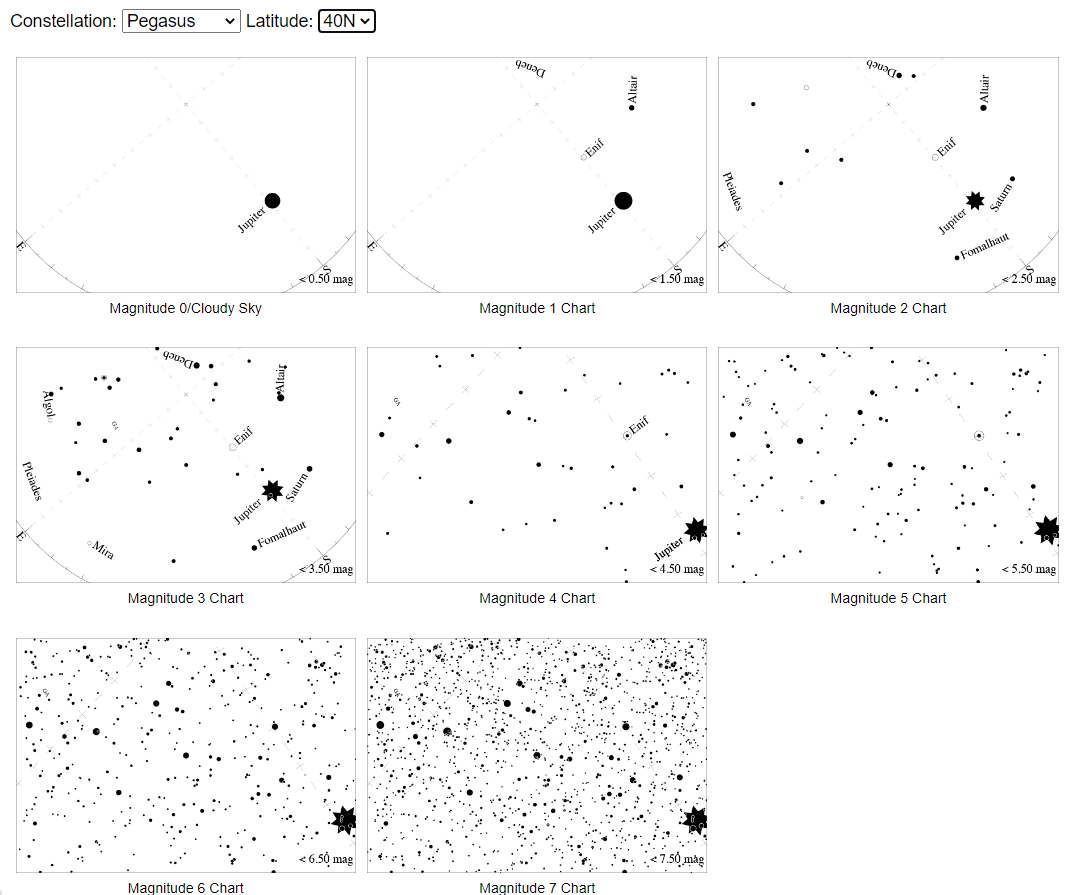 19
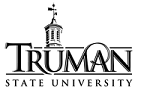 GaN: Report
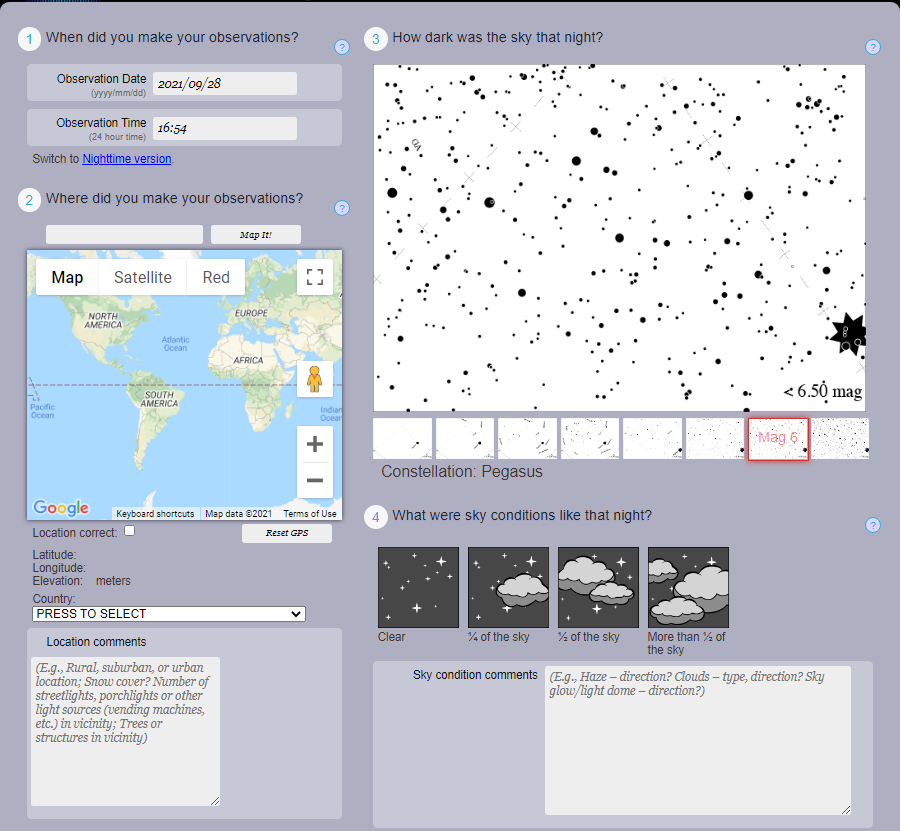 20
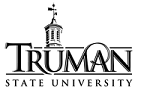 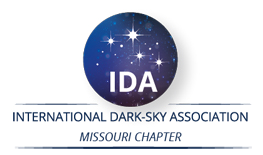 Measuring Light Pollution: Techniques
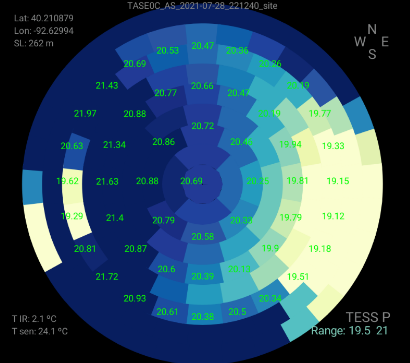 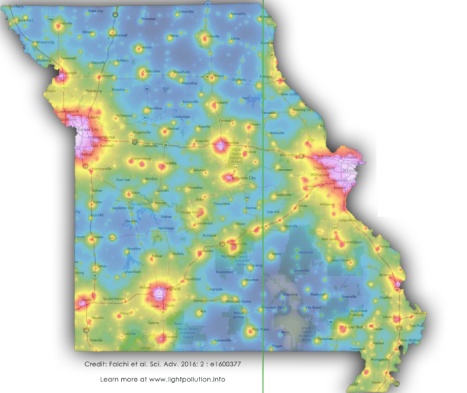 Remote Sensing(Looking down)
Ground-based Sensors(Looking up)
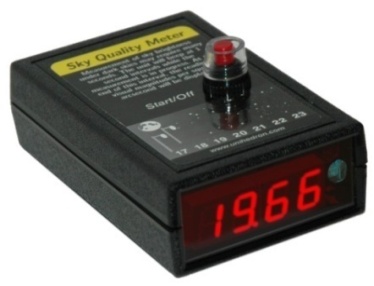 Single Channel(SQMs)
All Sky Imagery(DSLR+Fish-eye)
Satellites
Drone Imaging
Cover Large Areas
  Good for ecological surveys
  High Resolution possible
  Expensive
  No standardized calibration (yet)
Cover one location at a time
  Good for studying temporal evolution
  Poor resolution (SQMs, for example)
  Cheaper and portable
  Some standardization (SQMs), but DSLR    calibration not yet standardized
21
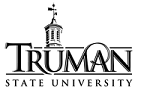 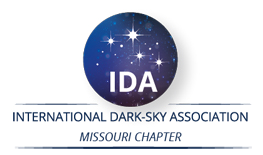 Satellite Maps
Light Pollution map of the World: https://www.lightpollutionmap.info/
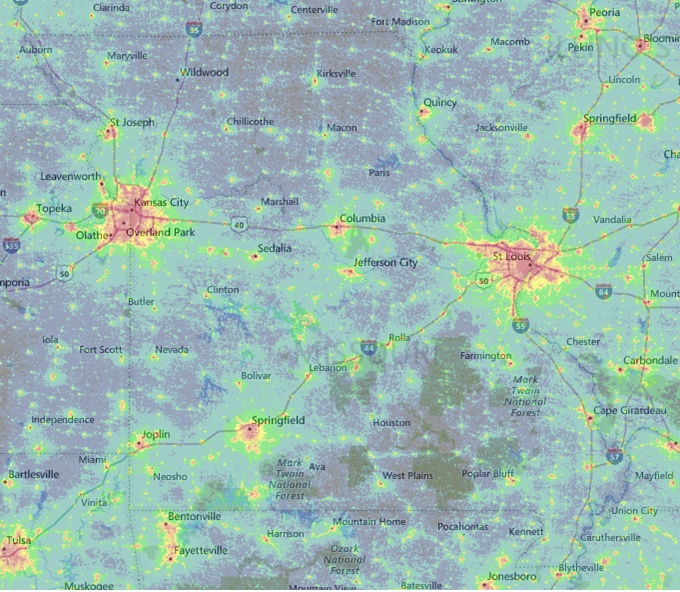 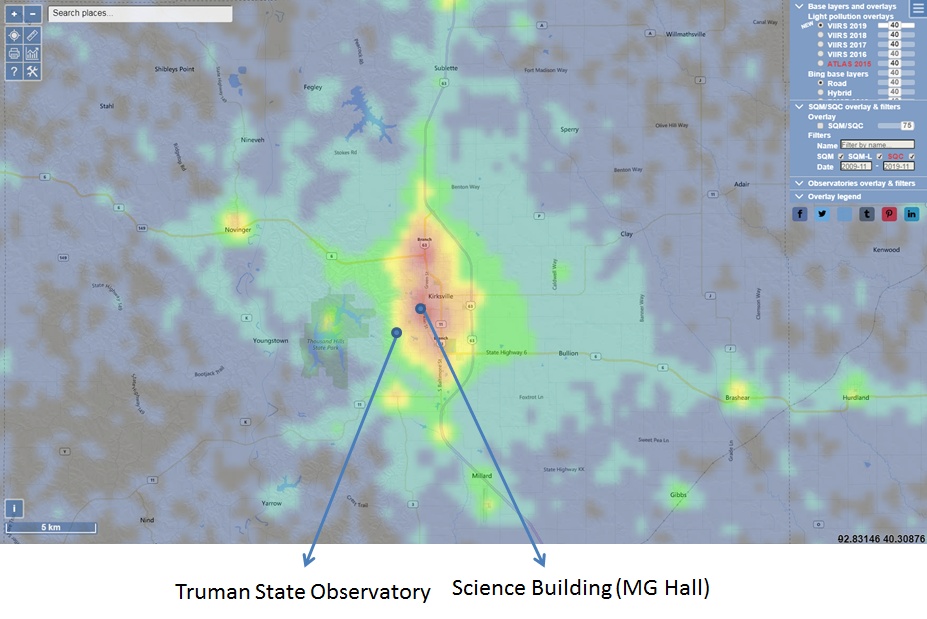 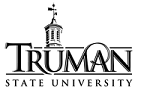 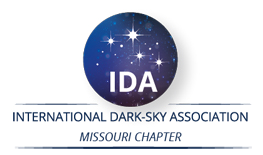 Satellite Data
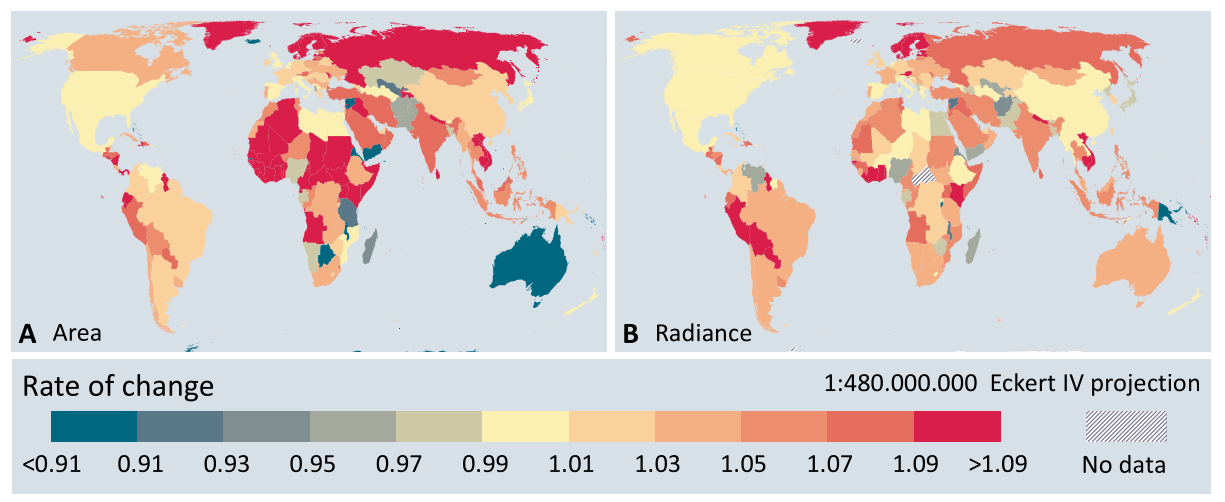 Kyba, 2017
Both the amount of artificial light seen on Earth at night and the land area that light covers grow by about two percent each year on average.
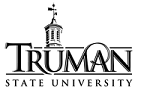 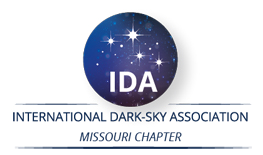 Drone Imaging: Examples
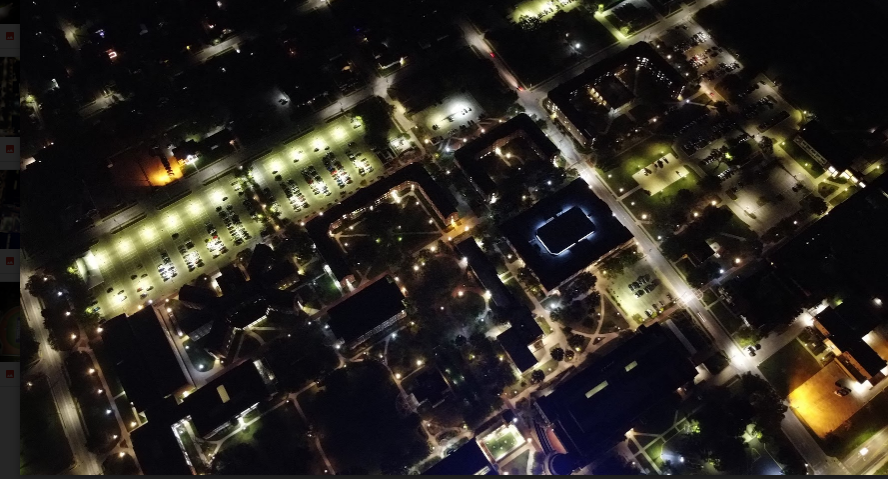 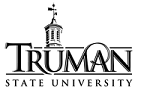 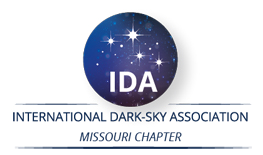 Drone Imaging: Examples
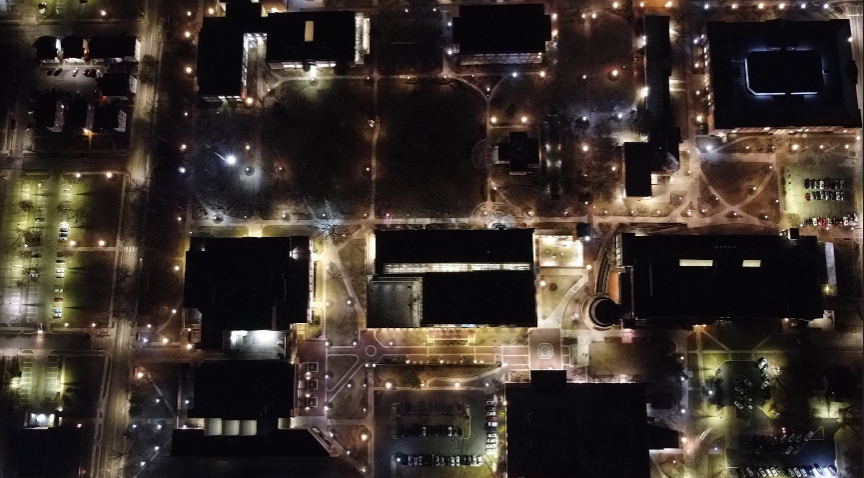 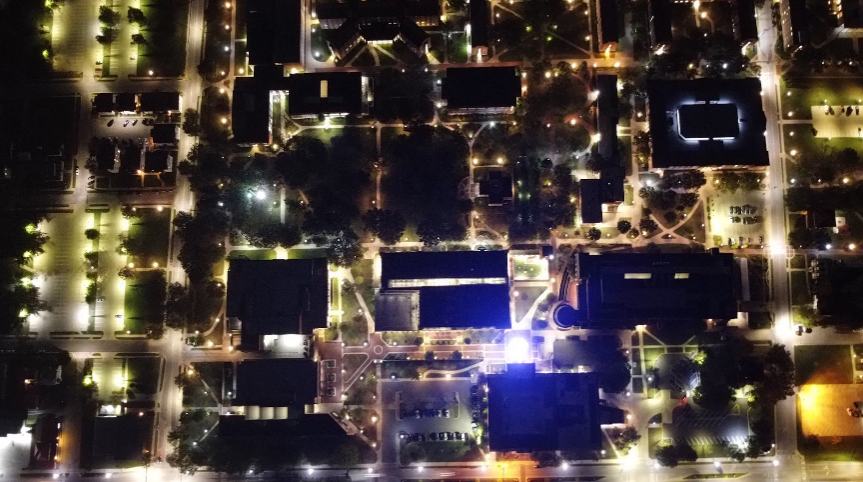 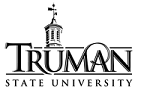 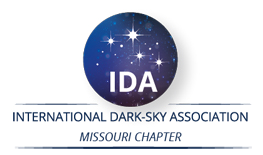 The Unihedron SQM
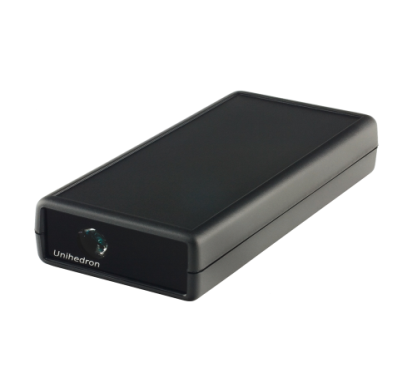 SQM – L (handheld): $ 100
SQM-LU-DL: $250
SQM-LU-DL + Housing: $290
SQM-LU-DL + Housing + Solar powered batteries: $370
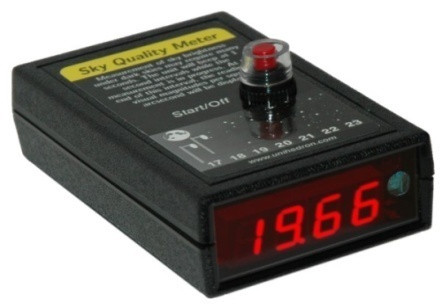 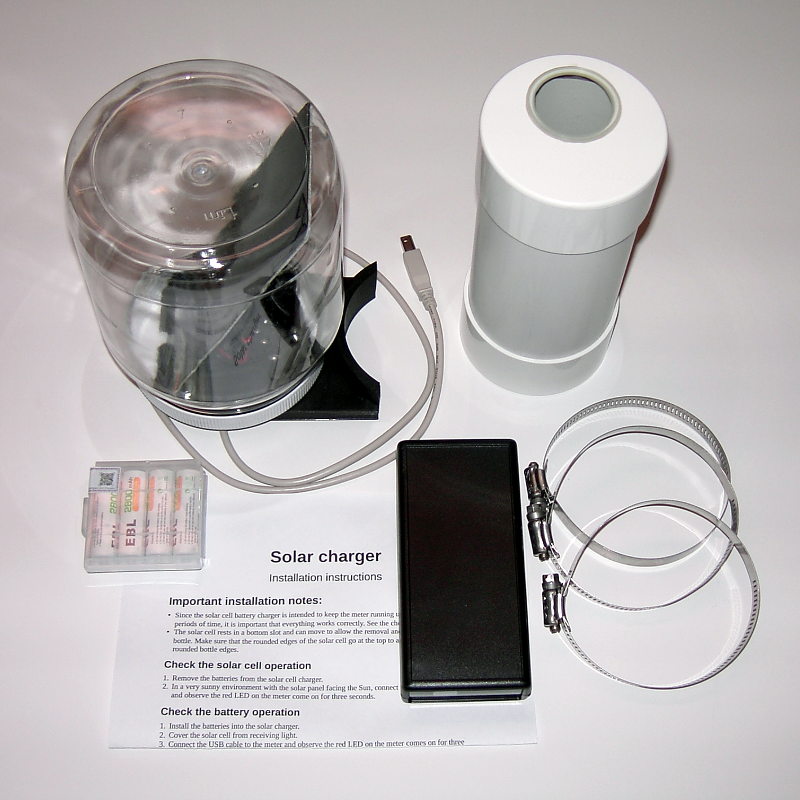 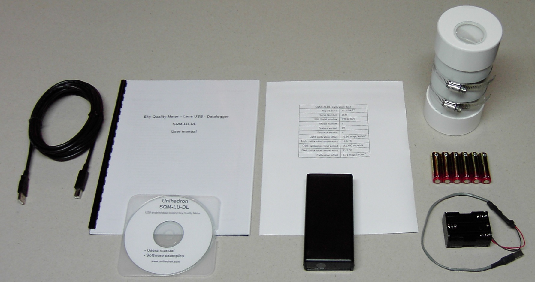 26
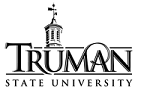 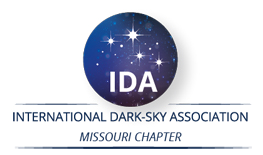 The Missouri SQM Program https://www.darkskymissouri.org/programs/sqm-program
Citizen science,
Work with officials to reduce light pollution 
Energy savings and benefits to tourism
Data collected from various locations in the program will help TSU researchers study the relationship between weather and Sky Brightness, and
Measure the changes in light pollution over time.
27
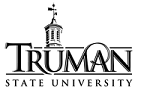 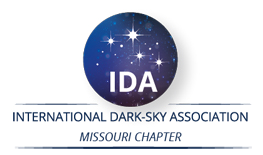 The Missouri SQM Program
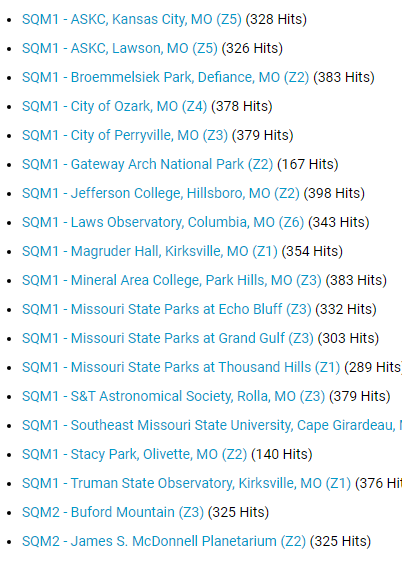 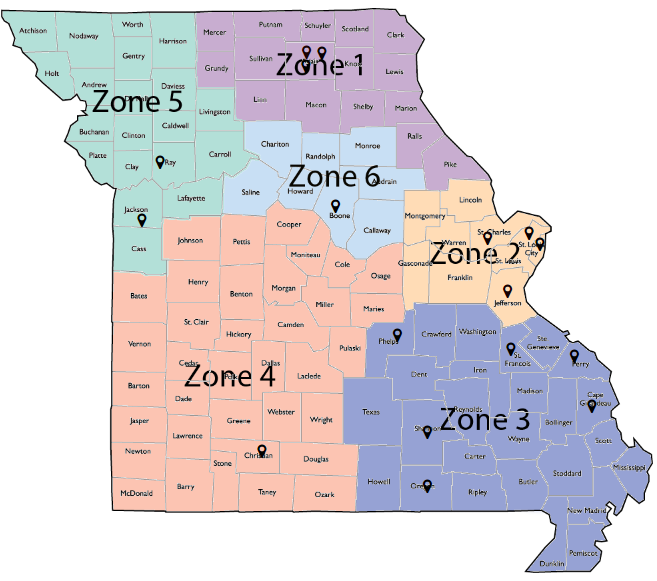 More sites needed in Zone 4 and Zone 6
28
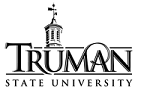 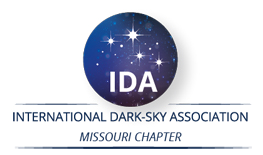 The Missouri SQM Program
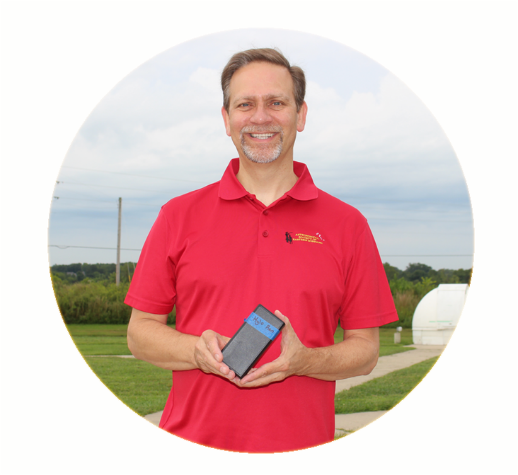 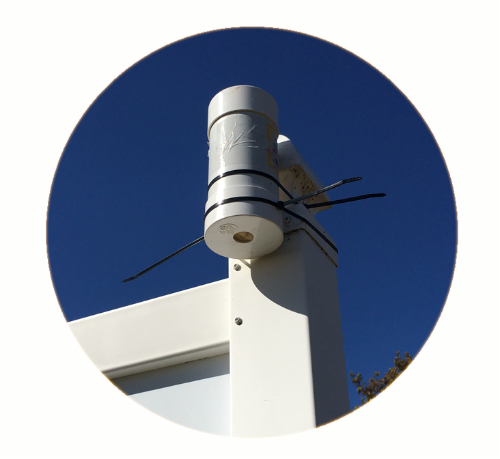 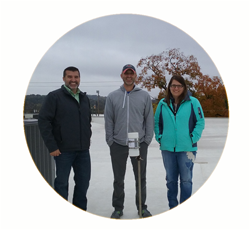 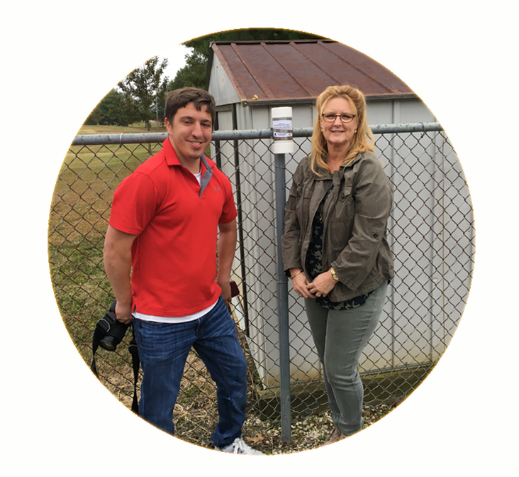 Jefferson College
B-park
Ozark
Perryville
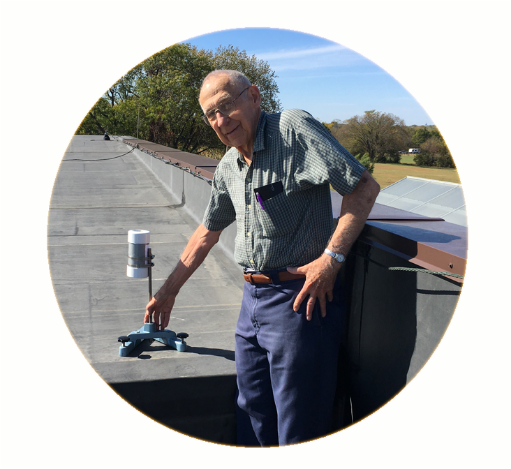 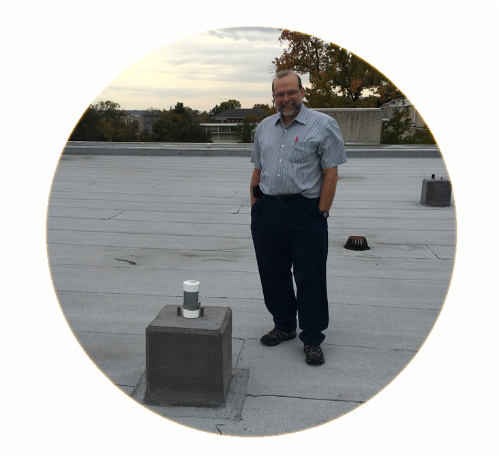 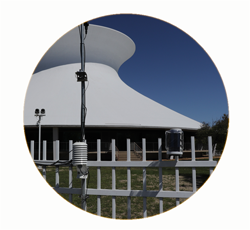 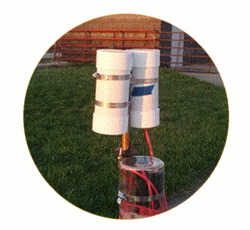 Mineral Area College
SEMO
STL Science Center
TSO
29
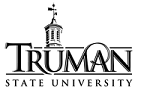 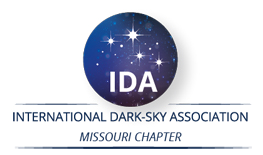 Results: Example
How do local weather conditions affect the sky brightness measurements at a given location?
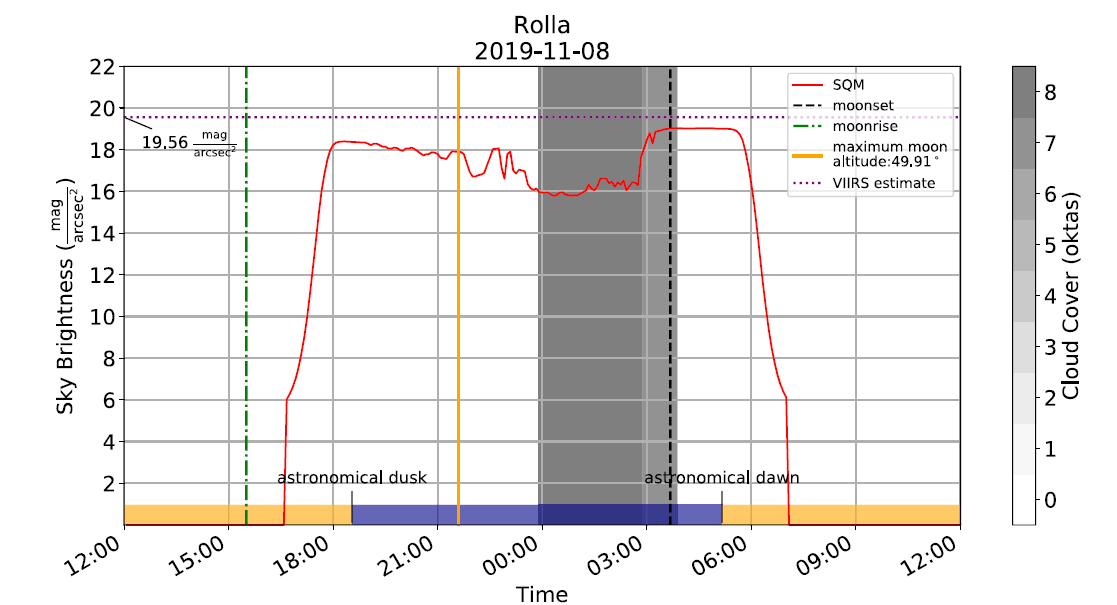 Brighter
Darker
30
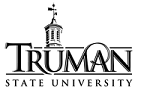 SQM and All-Sky-Cam: Kirksville
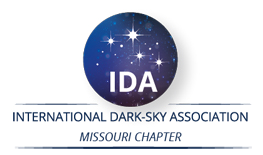 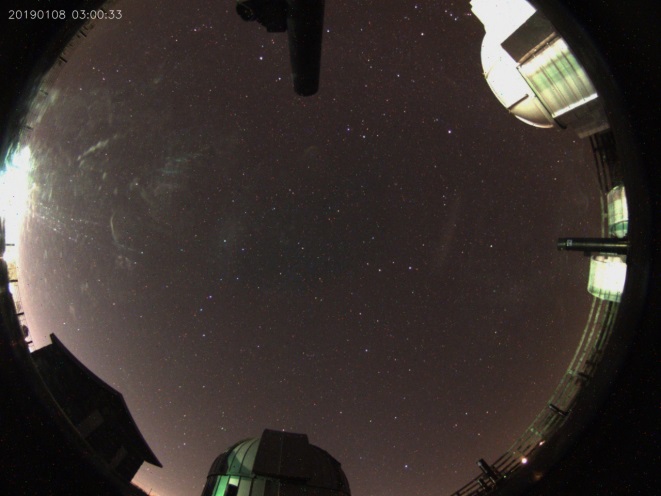 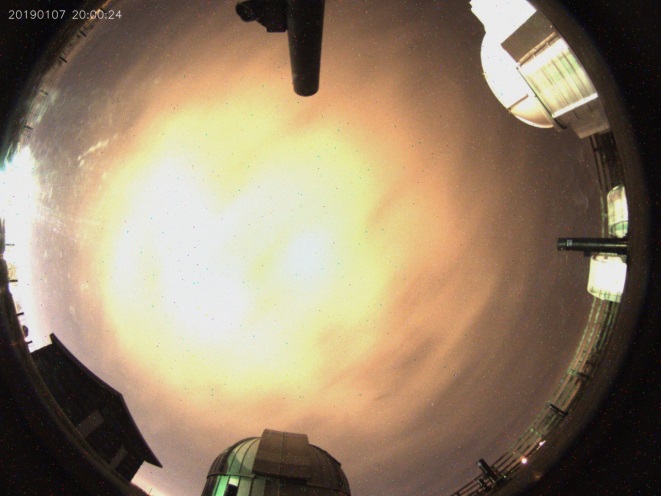 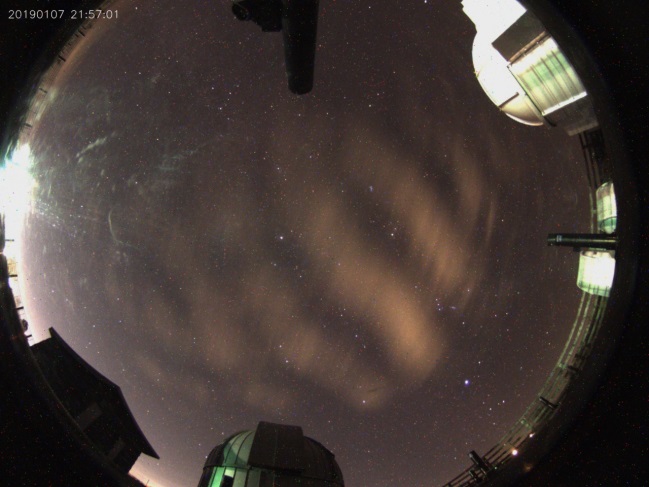 10:00 PM
3:00 AM
8:00 PM
Darker
Brighter
31
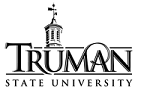 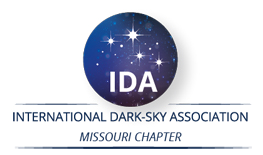 Results: Summary
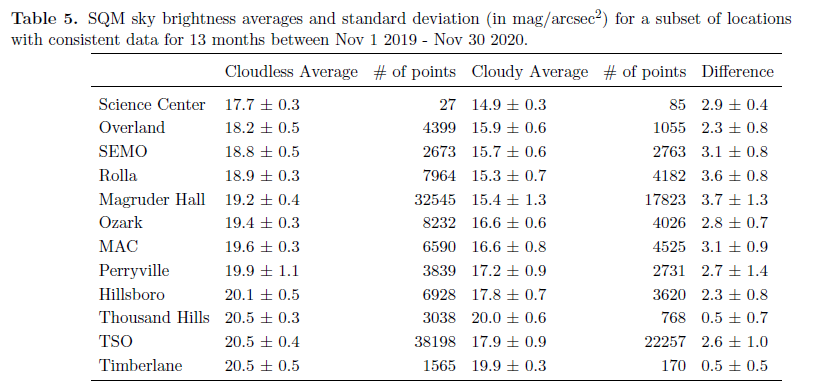 Brighter
Darker
Whilst these analyses are useful, it would be great to havedirectional information and pictures to see where the cloudsare, where the glare is and so on. That is, we need an:All-Sky-Camera Network!
32
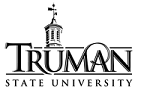 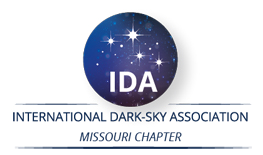 The Adler Planetarium’s“Go-Net” All-Sky-Camera & TESS Photometer
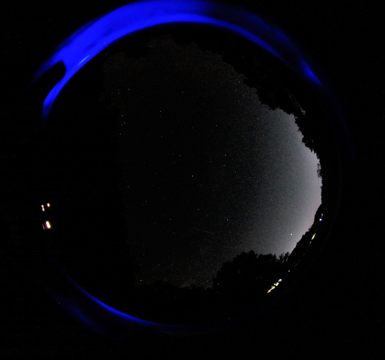 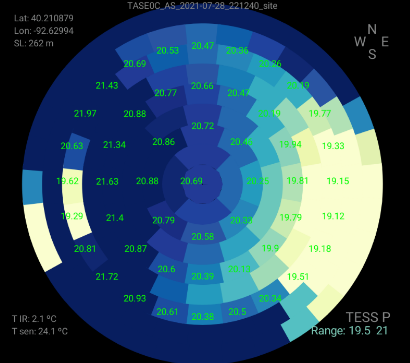 $500, “black box”
$200, self-constructed
Goals:
Generate a sky-brightness map of the entire sky
Complement the SQM network to get directional info
33
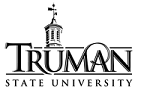 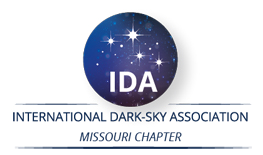 Summary
Most obvious and measurable symptom of LP is skyglow: Skyglow affects close to 80% of all people on the planet, and about 99% of US/European peoples.
You can help quantify light pollution via the GaN program and/or the Missouri SQM program.
Most of the quantifying methods we have seen measure skyglow: how much light is finding its way into the night sky?
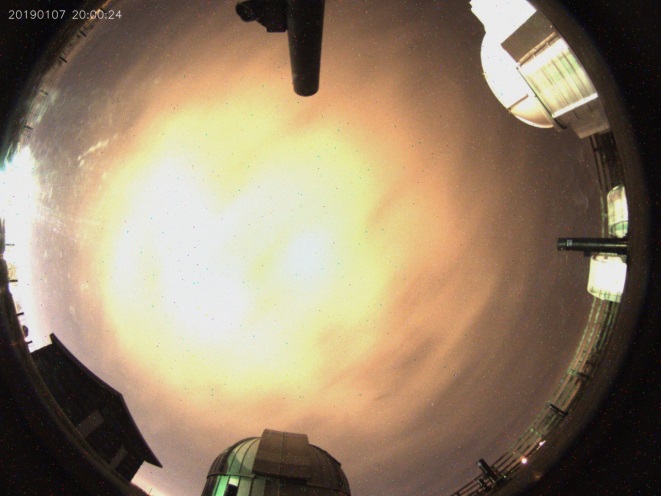 34
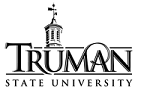 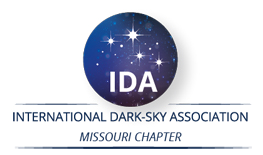 Summary
Glare affects most of us, most commonly in the context of vehicle head-lights and/or bright LEDs mounted sideways on walls and/or Electronic Billboards
LED lights, due to greater directionality, cause greater glare.
Harder to quantify the effects of glare in terms of color, and its effects on “recovery time” of eyes.
Severity of glare is related largely to the dosage (how bright?).
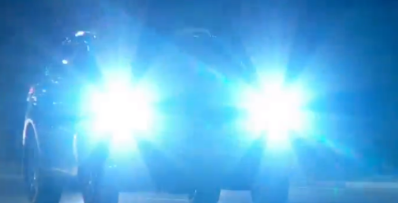 35
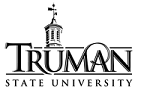 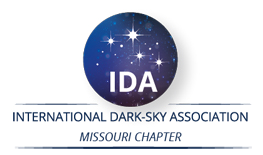 Summary
Light Pollution is an increasing problem – urban sprawl and the increasing use of “inexpensive” LED lights is expected to make the problem worse.
“inexpensive” is doing a lot of heavy-lifting here
The inability to see stars is a symptom of the problem.
The real problem is the harm done to the ecological health, and the negative impact of LP on birds, pollinators, insects, and humans.
36
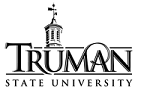 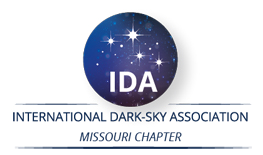 QUIZ! Identify Features in the Night Sky
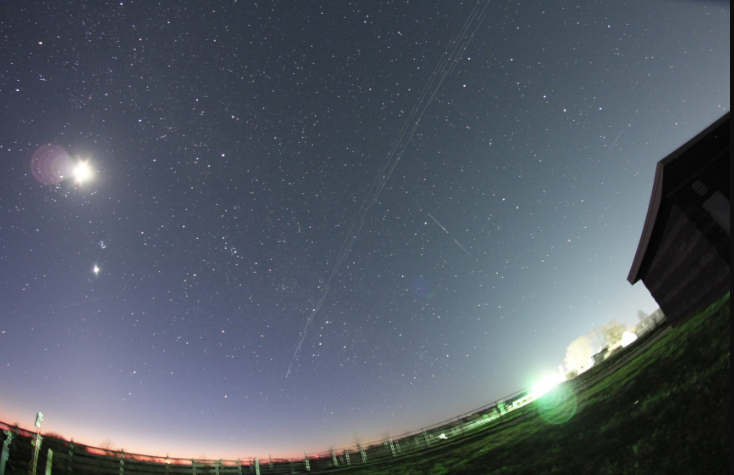 37
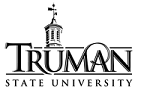 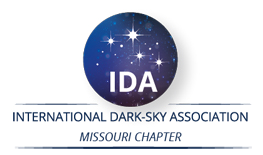 The Astronomer wonders…
What is the purpose of outdoor lighting?

Why is the cloudless daytime sky blue?
Why is the night sky (supposed to be)  dark? [Olbers’ Paradox]
Where is Everyone? [The Fermi Paradox]
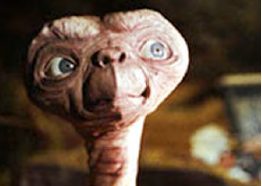 38
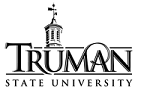 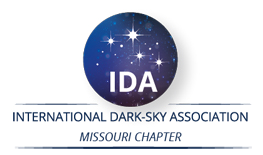 Discussion Forum
Pushback against LED lights:-- What is the true cost of LED lighting?
We need different (better?) ways of measuring and  talking about light pollution?
Current methods are essentially: “Oh, we cannot see the stars as clearly anymore!”, i.e. Light Pollution is “only” about astronomy
Communicating science to administrators
Communicating science to general public
39
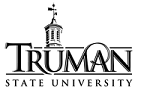 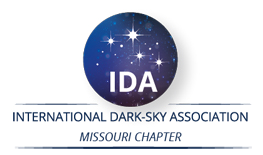 Observatory.truman.edu
Background and Perspective
Quantifying Light Pollution
An Astronomer’s perspective on value of dark sky
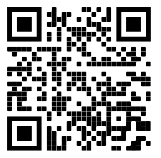 gokhale@truman.edu
40
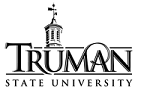 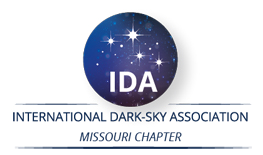 Additional Slides
41
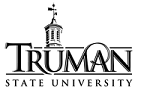 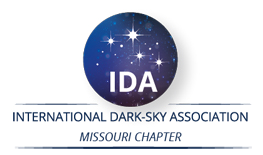 Purpose of Outdoor Lighting
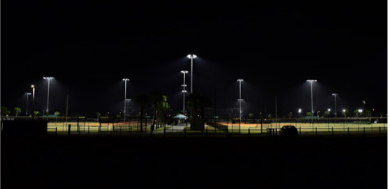 Enhance safety for people,
Improve security for property,
Aesthetic value,
Economic development.
Common Applications
Roadway and street lights,
Parking lots,
Sports fields,
Housing complexes,
Residential,
Downtown areas,
Malls and shops,
Gas stations & car dealerships,
Parks,
Electronic Billboards, etc.
42
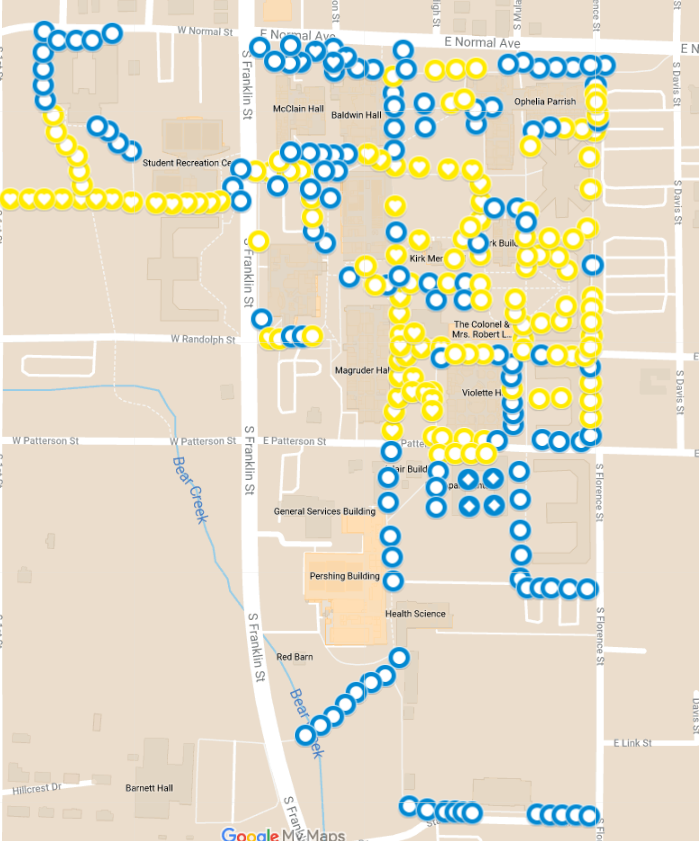 Campus Inventory

Compiled from student maps from Fall 2020, Fall 2021, and Summer 2021
265 total “globe lights” (there are at least a few more, for example, around Barnett etc.
Almost half are now CCT ~3000 K
About half have “dark sky reflectors”
Moving forward, the “Dark Sky Group” will work on double-checking and updating map
https://www.google.com/maps/d/edit?mid=1JFndVU4Acxbr5F1OCiXkvsTO5qVJ1S1J&usp=sharing
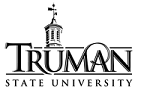 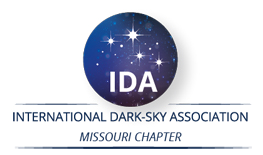 Research Question
How do local weather conditions affect the sky brightness measurements at a given location?
Weather conditions: Cloud Cover, Humidity, Aerosol content, Wind/Dust etc.
Sky Brightness: A measure of light pollution, measured by SQMs and All-Sky-Cameras.
Location: Collect data and do analyses at several locations to minimize bias due to peculiarities at a specific location
44
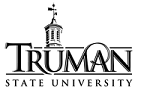 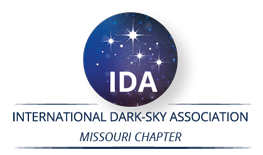 Typical Sky Brightness Values
“Sky Brightness”: Measured in mag/arcsec2, mcd/m2 or lux
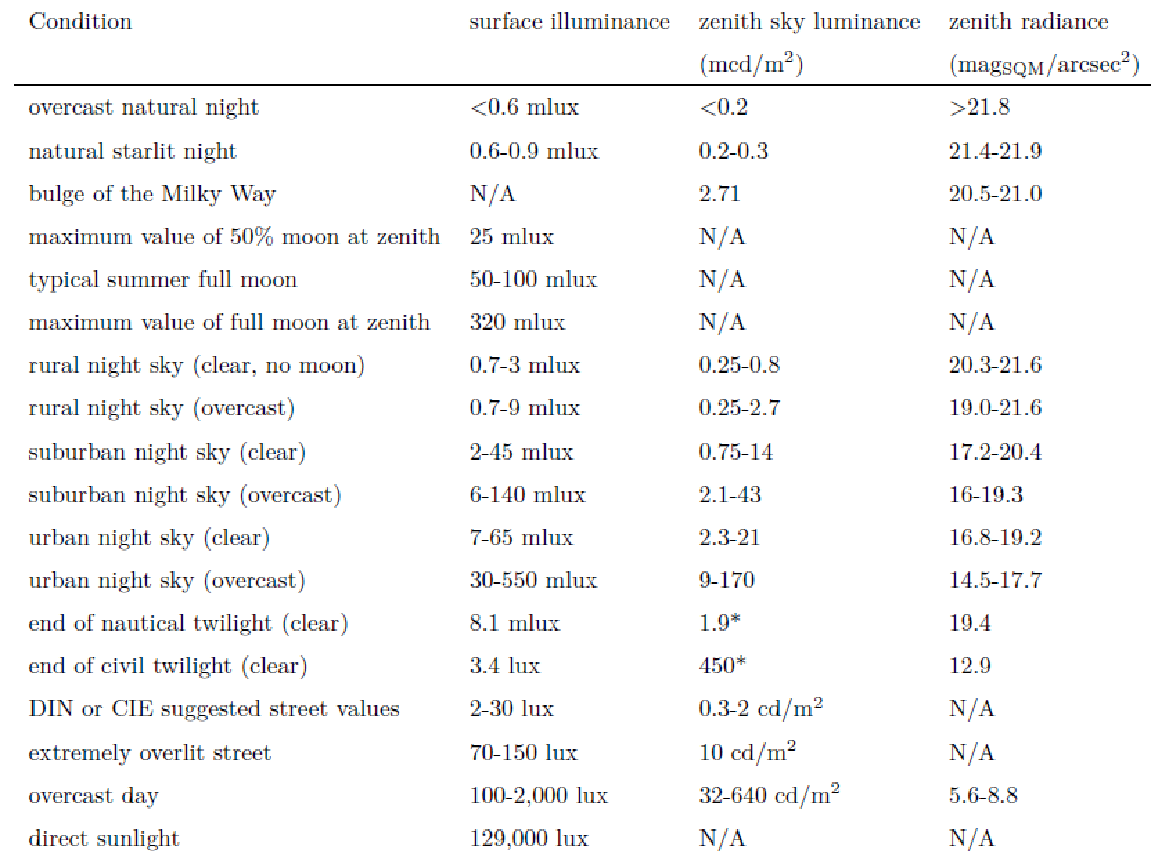 45
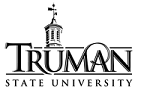 SQM and All-Sky-Cam: Kirksville
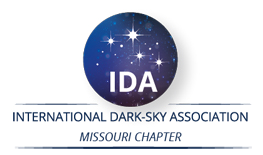 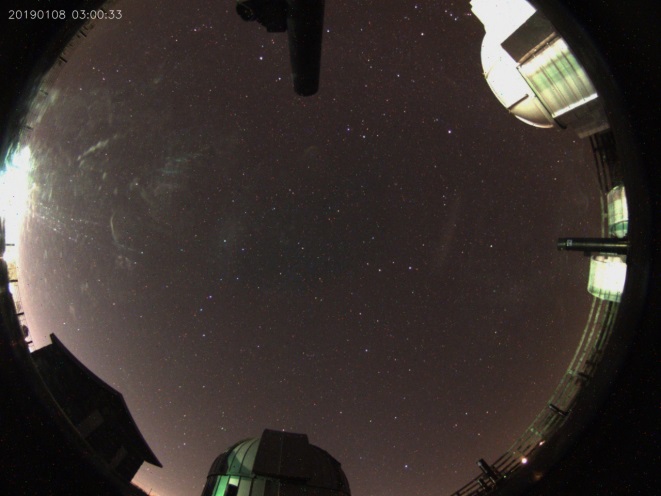 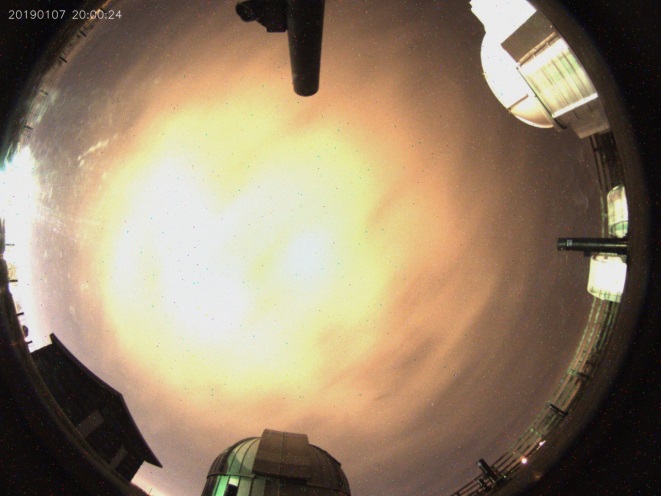 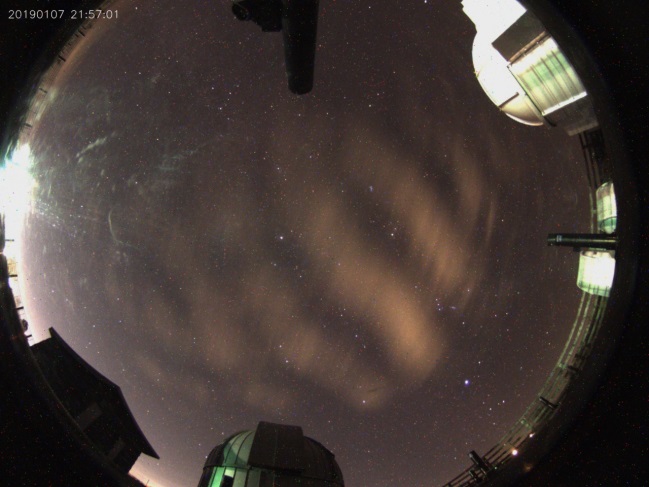 10:00 PM
3:00 AM
8:00 PM
Darker
Brighter
46
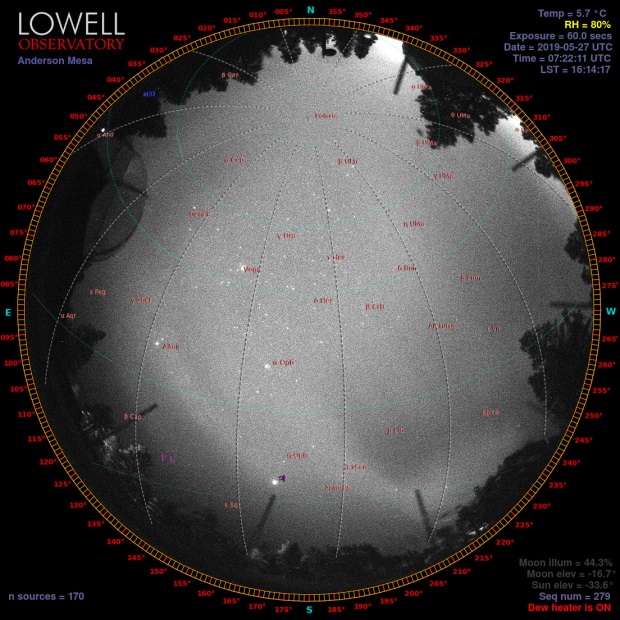 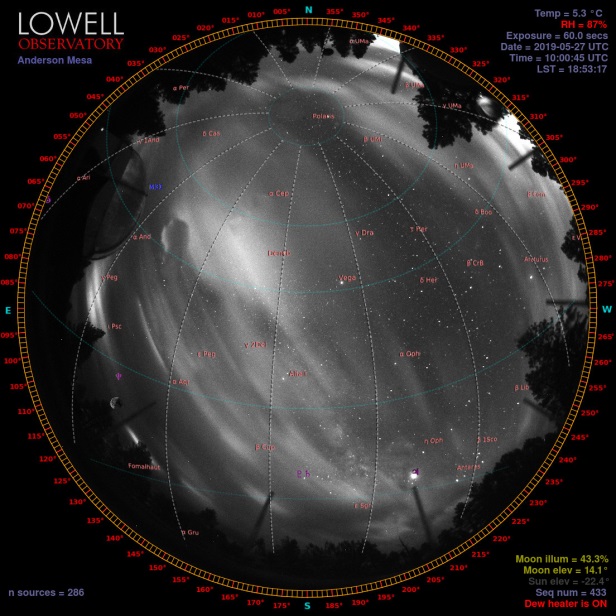 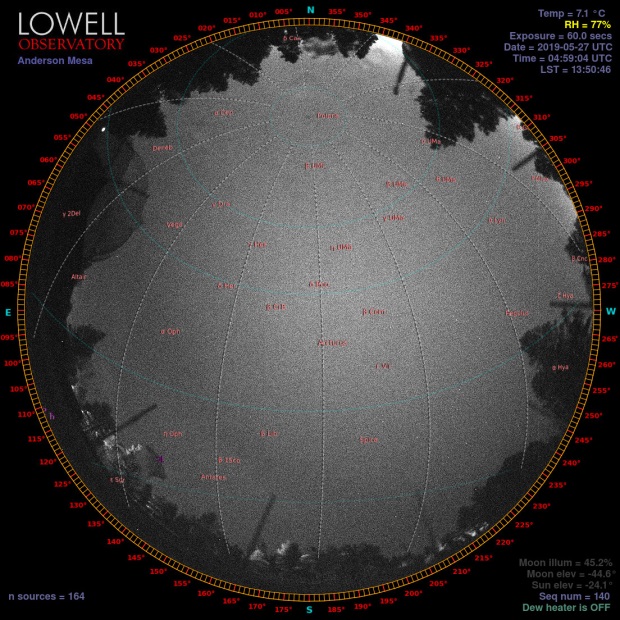 12:30 AM
3:00 AM
10:00 PM
Darker
Brighter
47
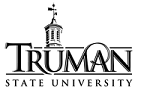 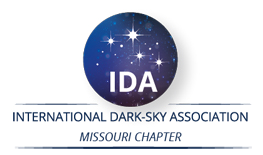 Results: Example
How do local weather conditions affect the sky brightness measurements at a given location?
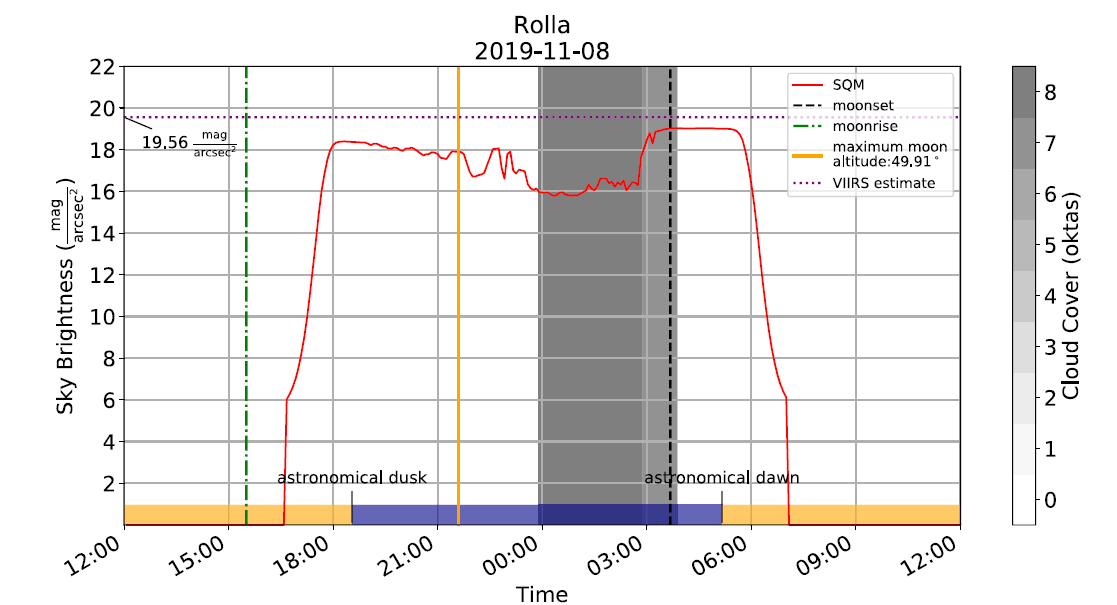 Brighter
Darker
48
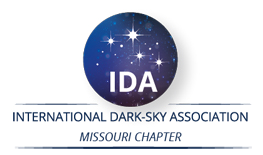 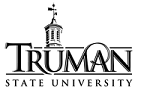 IDA-Missouri SQM Program: Comparison
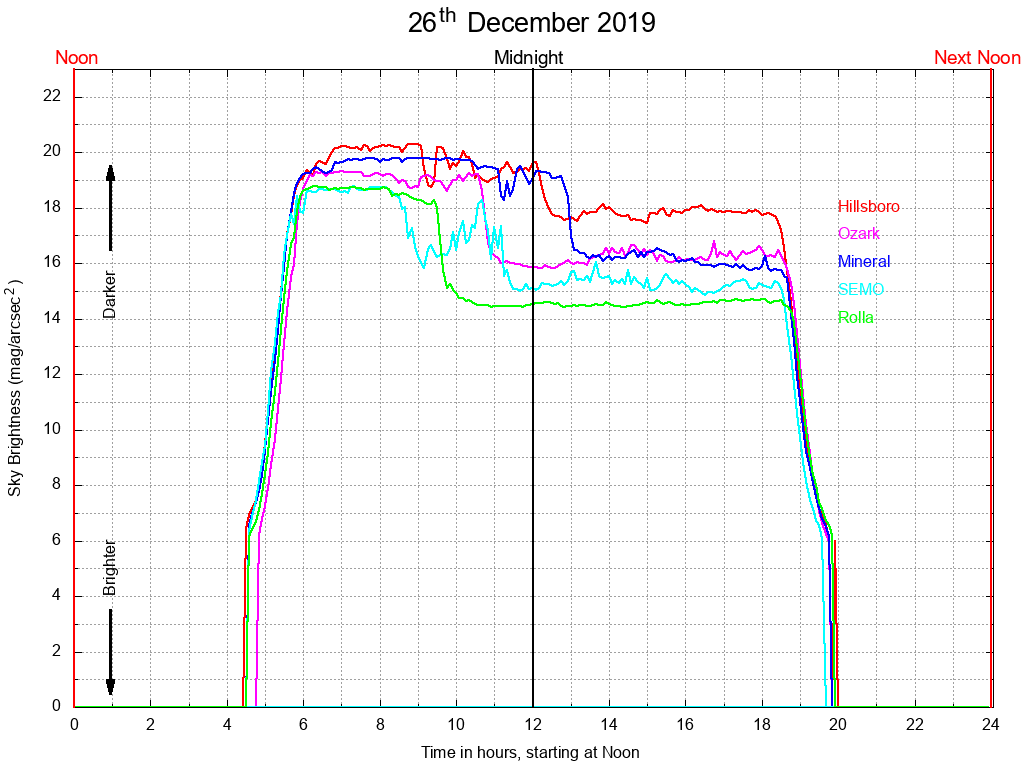 Comparing sky brightness measurements at five different locations on the same night (26th December 2019). Note that at each location the sky brightness is the lowest (higher readings on y-axis) at the beginning of night, and has a rapid decline at different times during the night. The rapid decline corresponds to clouds spreading across Missouri on that particular night.
49
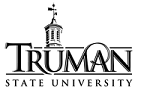 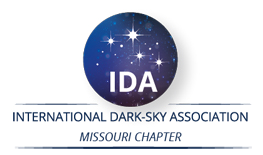 Research Question
How do local weather conditions affect the sky brightness measurements at a given location?
Weather conditions: Cloud Cover, Humidity, Aerosol content, Wind/Dust etc.
Sky Brightness: A measure of light pollution, measured by SQMs and All-Sky-Cameras.
Location: Collect data and do analyses at several locations to minimize bias due to peculiarities at a specific location
50
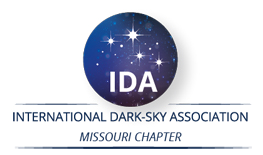 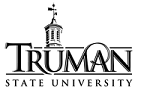 IDA-Missouri SQM Program: Comparison
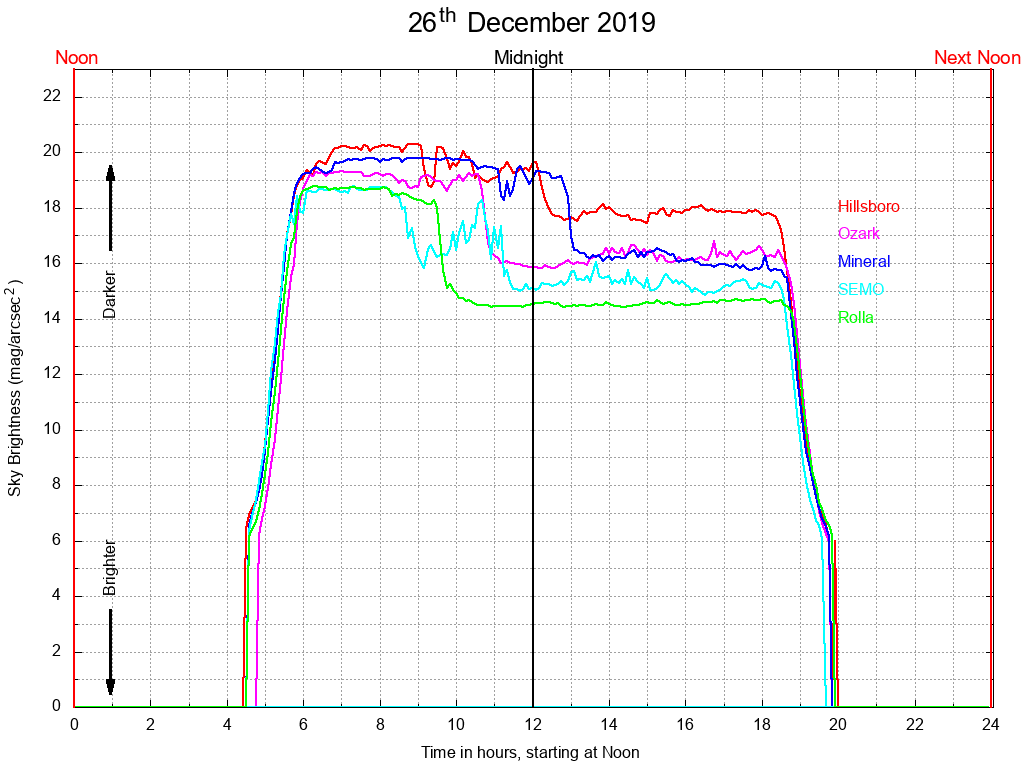 Comparing sky brightness measurements at five different locations on the same night (26th December 2019). Note that at each location the sky brightness is the lowest (higher readings on y-axis) at the beginning of night, and has a rapid decline at different times during the night. The rapid decline corresponds to clouds spreading across Missouri on that particular night.
51
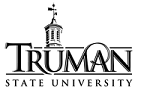 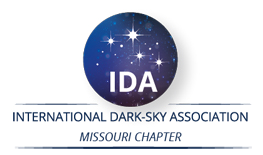 Results: Variations in Sky Brightness
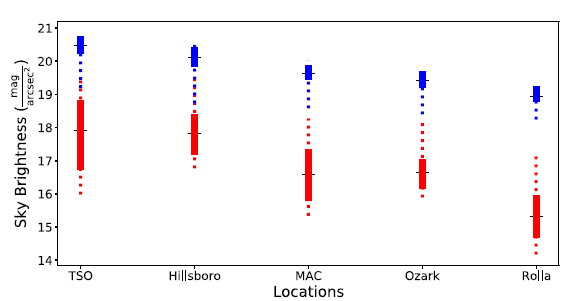 Plot illustrating the spread of the Sky Brightness on the overcast vs. clear nights for each location from November 1st 2019 - November 30th 2020. 
The solid lines show the middle 68 % of the data, while the dotted lines show the middle 95%.
52
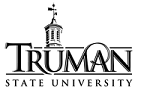 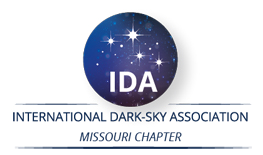 Results: Seasonal Variations
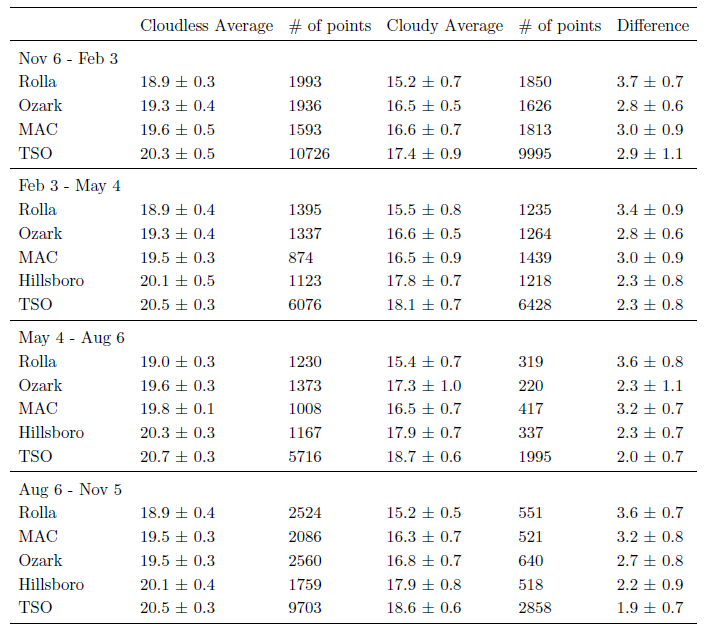 53
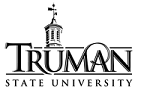 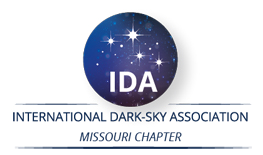 “Satellight” Pollution
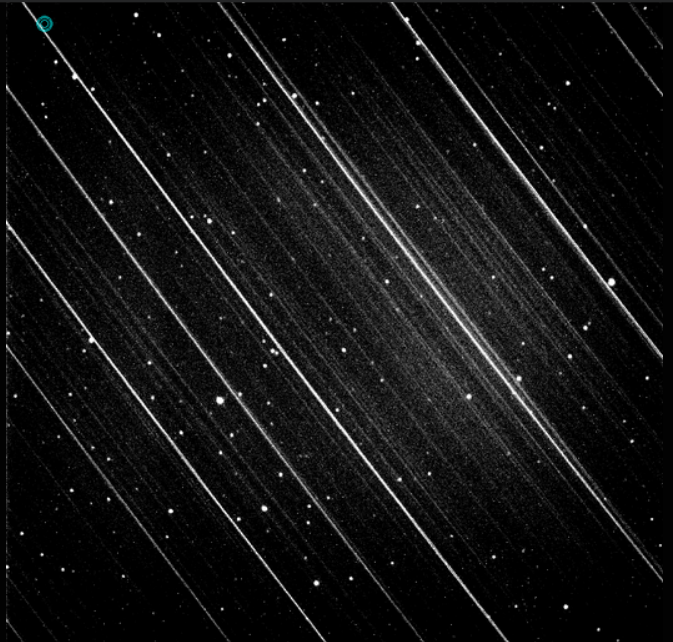 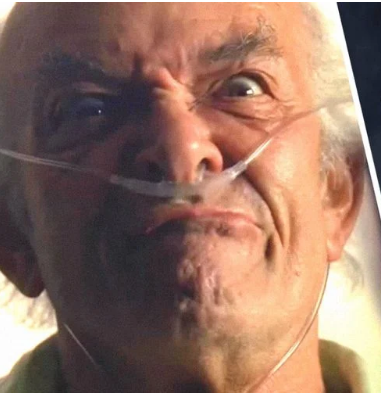 "But that homie's already dead,
he just doesn't know it yet"
54
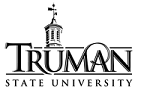 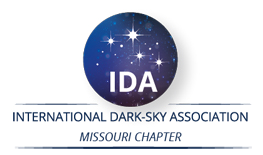 “Satellight” Pollution is an existential threat to recreational and professional astronomy
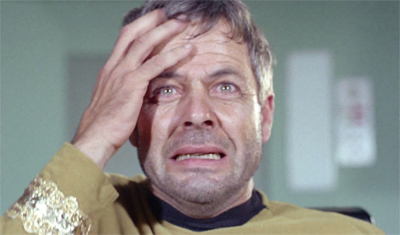 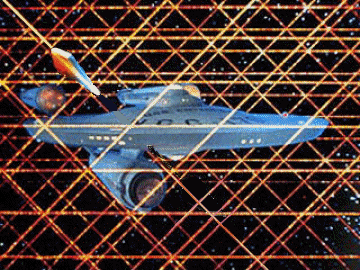 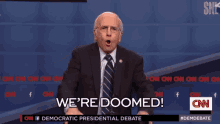 55
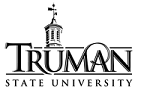 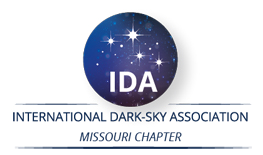 Artificial Satellites: Outlook
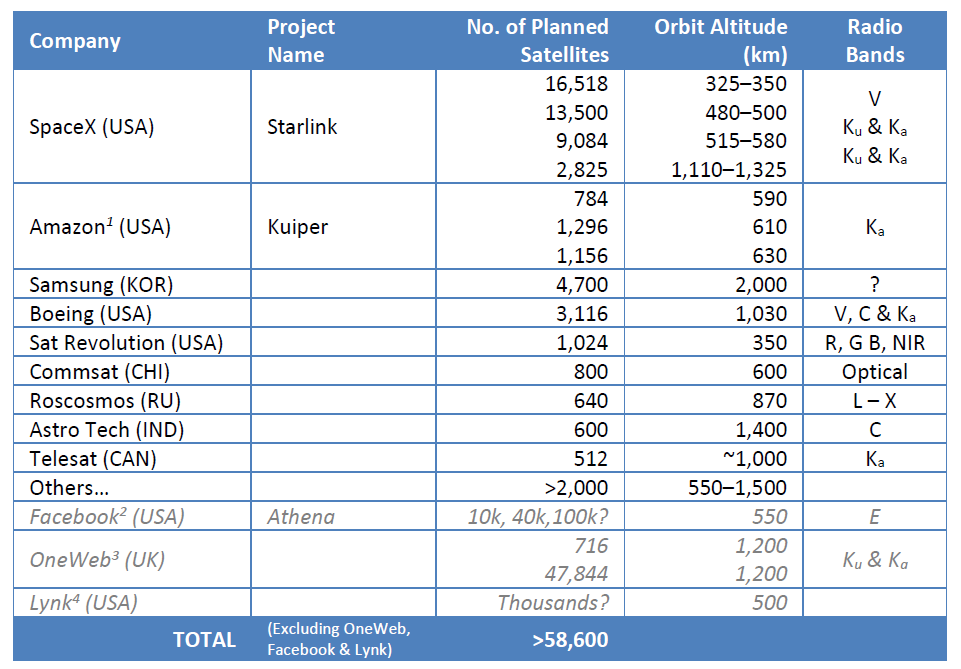 56
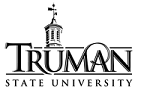 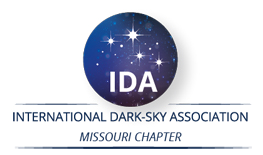 Artificial Satellites: Outlook
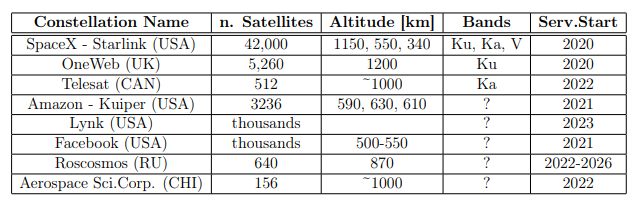 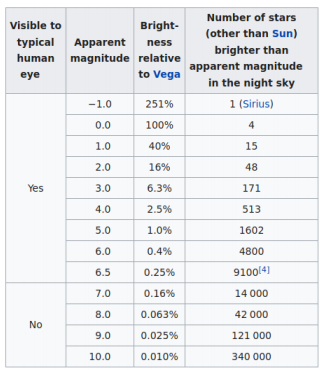 Current and planned satellite launches are approaching 100,000.
Table on right shows number of stars visible from Earth as a function of magnitude.
Most people live in light polluted areas, where limiting magnitude is about 3 or lower.
In less than 5 years, most people will be able to see more artificial satellites in the sky than stars!
57
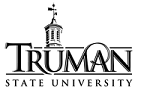 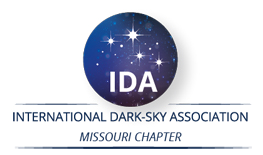 Artificial Satellites: Outlook
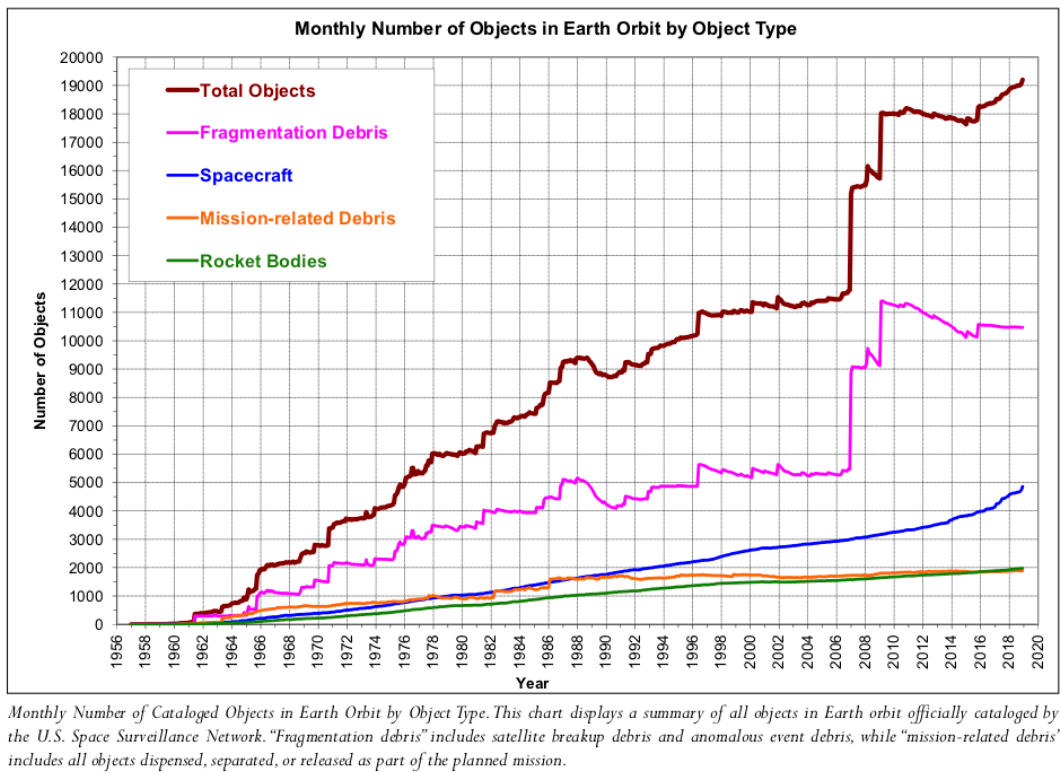 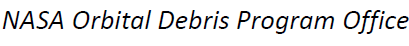 58
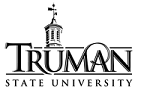 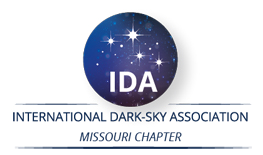 Artificial Satellites: History
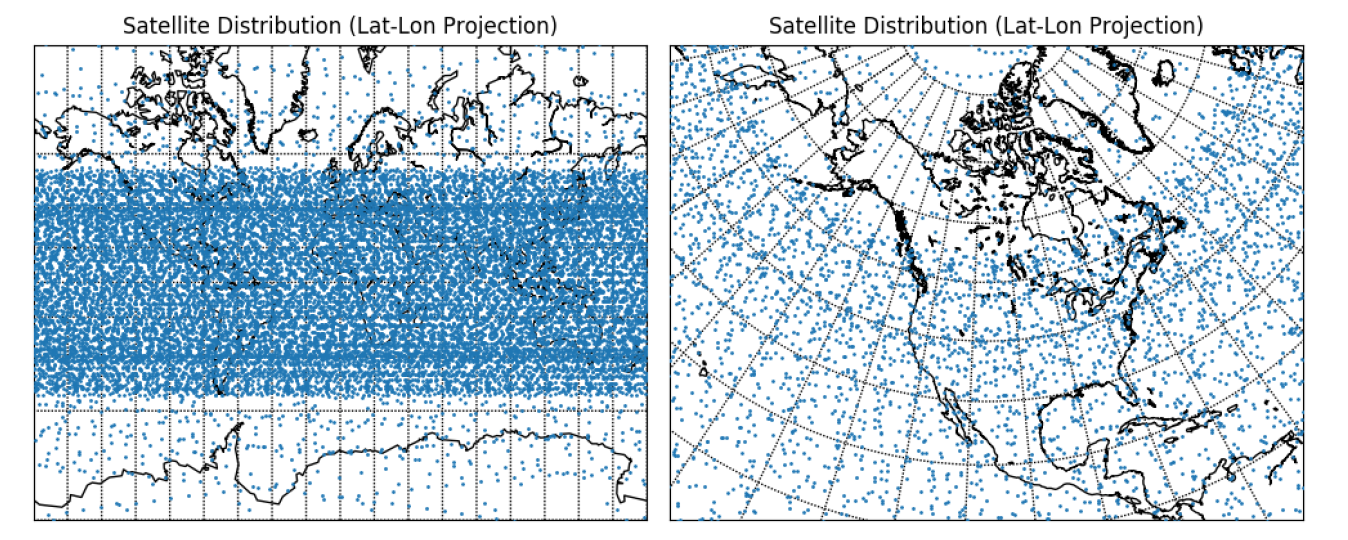 Simulated instantaneous distribution of Starlink satellites. The constellation is dense up to about 53° latitude with a smaller number of satellites at higher latitudes (McDowell ApJ 892:L36).
59
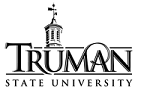 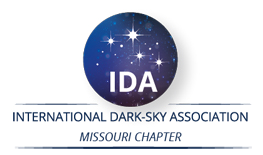 Starlink Satellite Simulations:~ 12,000 satellites
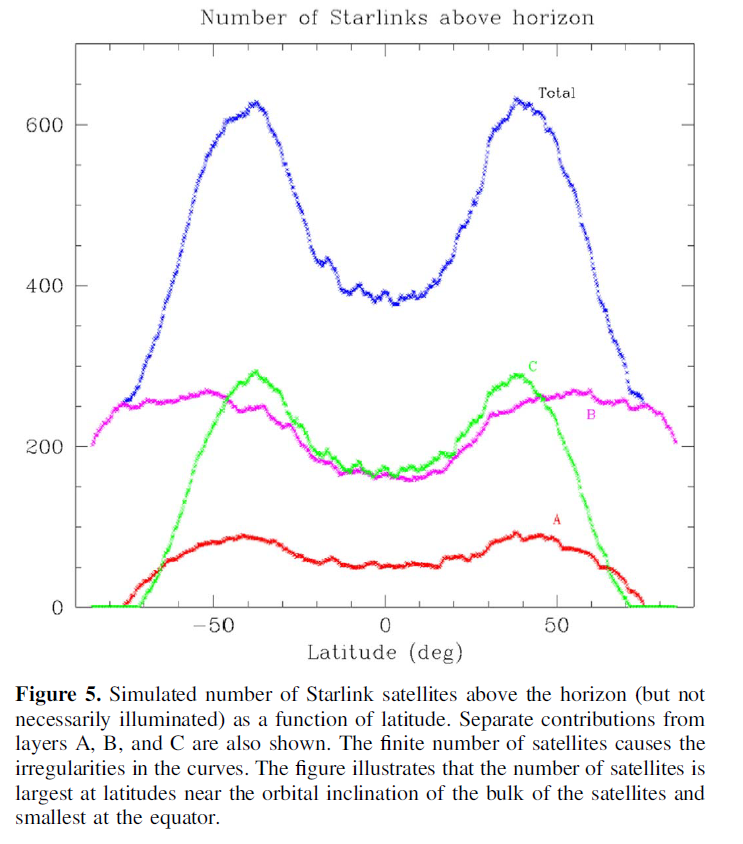 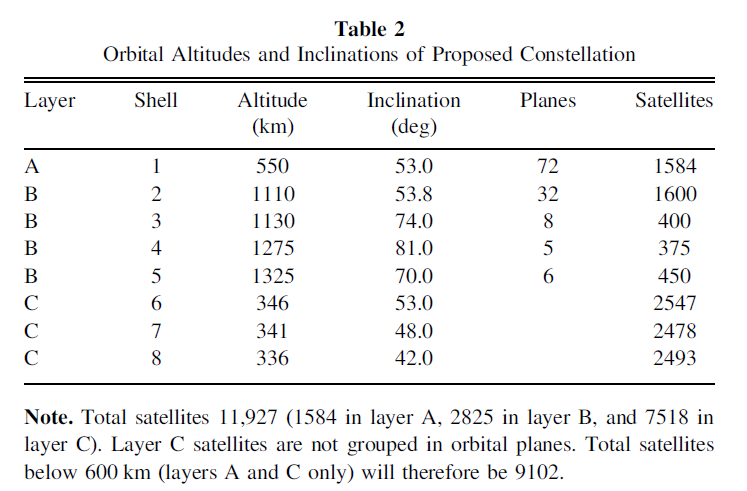 60
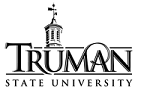 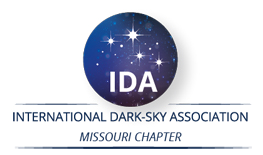 Estimates for ~ 42,000 satellites
61